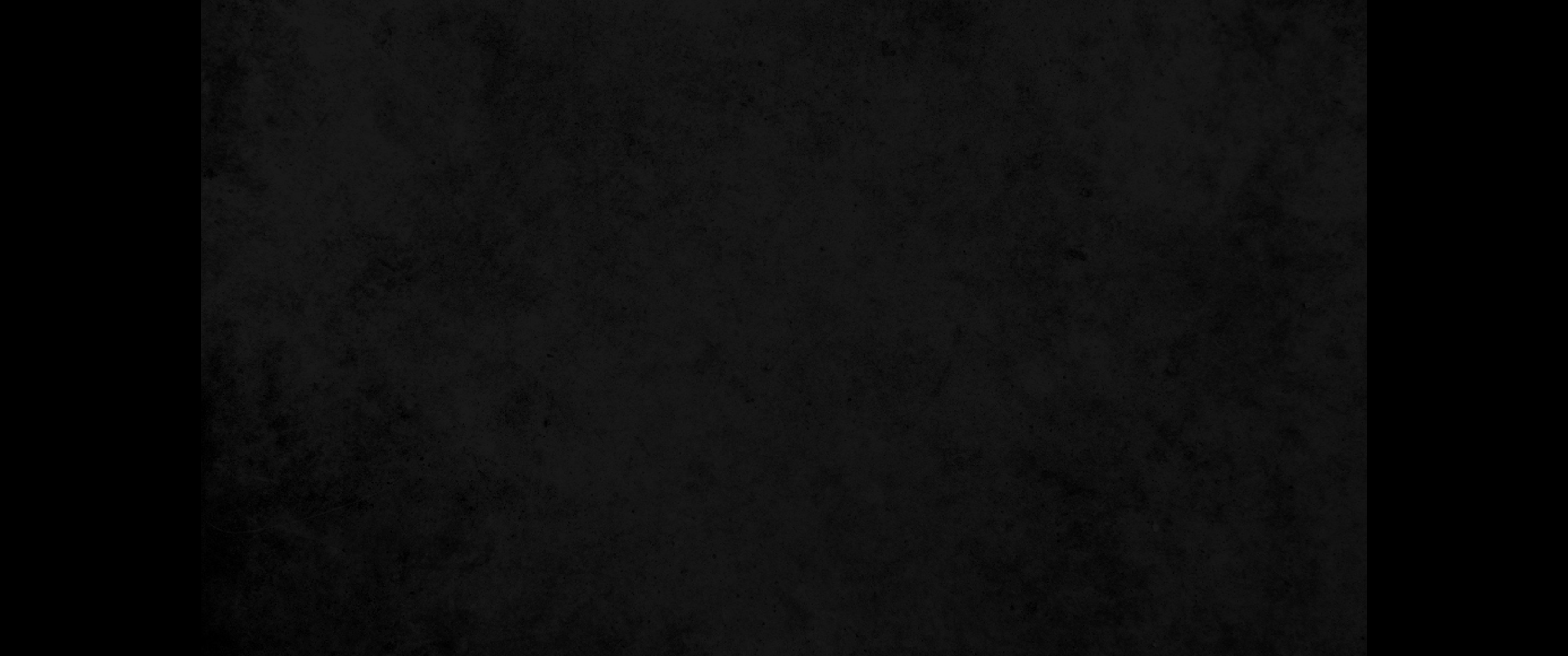 1. 여호와께서 모세에게 말씀하여 이르시되1. The LORD said to Moses,
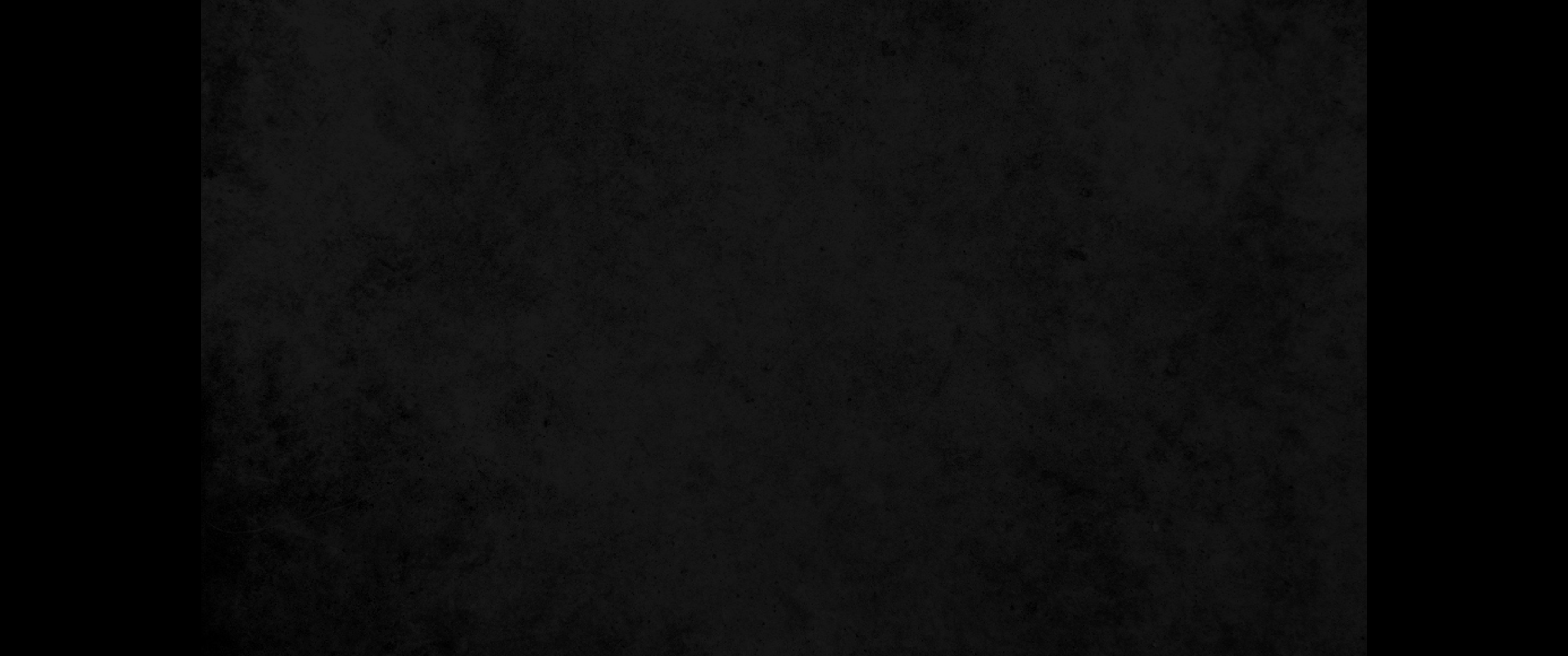 2. 이스라엘 자손에게 말하여 이르라 누구든지 여호와의 계명 중 하나라도 그릇 범하였으되2. "Say to the Israelites: 'When anyone sins unintentionally and does what is forbidden in any of the LORD's commands-
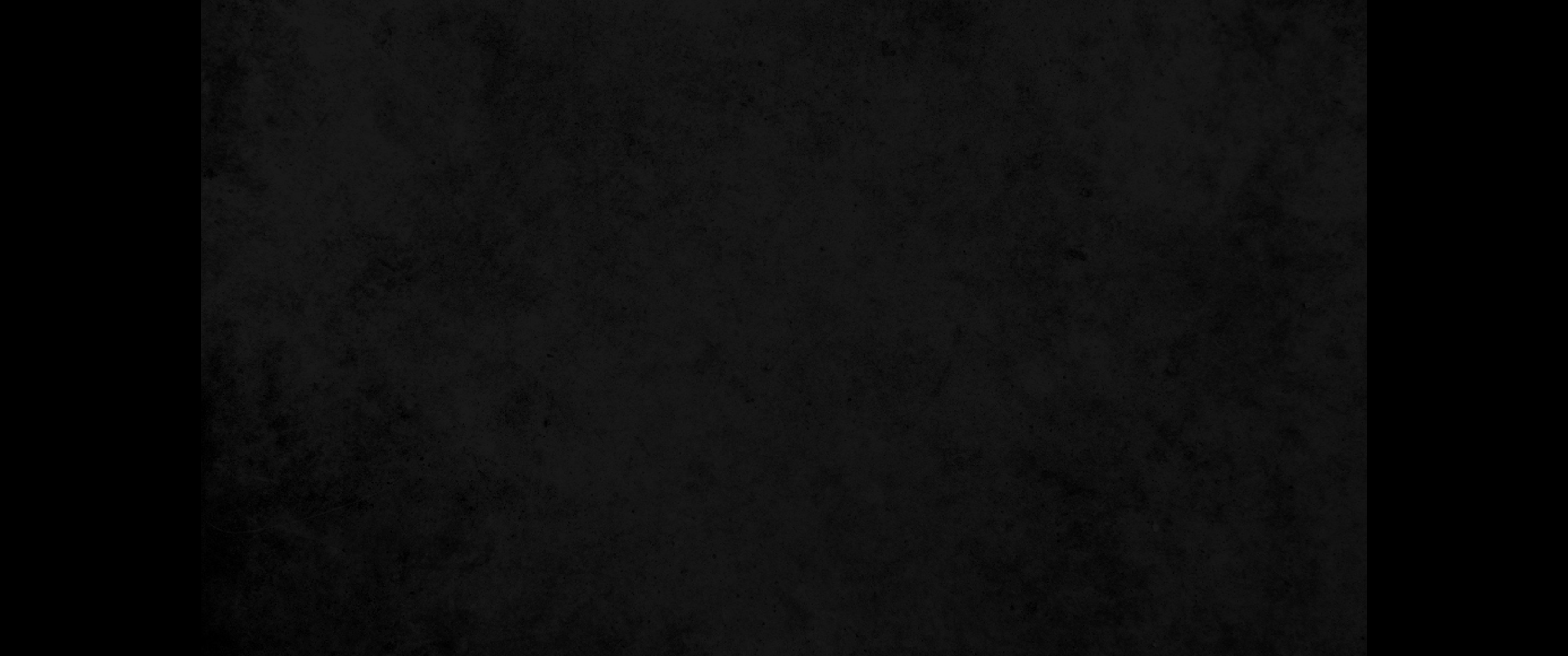 3. 만일 기름 부음을 받은 제사장이 범죄하여 백성의 허물이 되었으면 그가 범한 죄로 말미암아 흠 없는 수송아지로 속죄제물을 삼아 여호와께 드릴지니3. " 'If the anointed priest sins, bringing guilt on the people, he must bring to the LORD a young bull without defect as a sin offering for the sin he has committed.
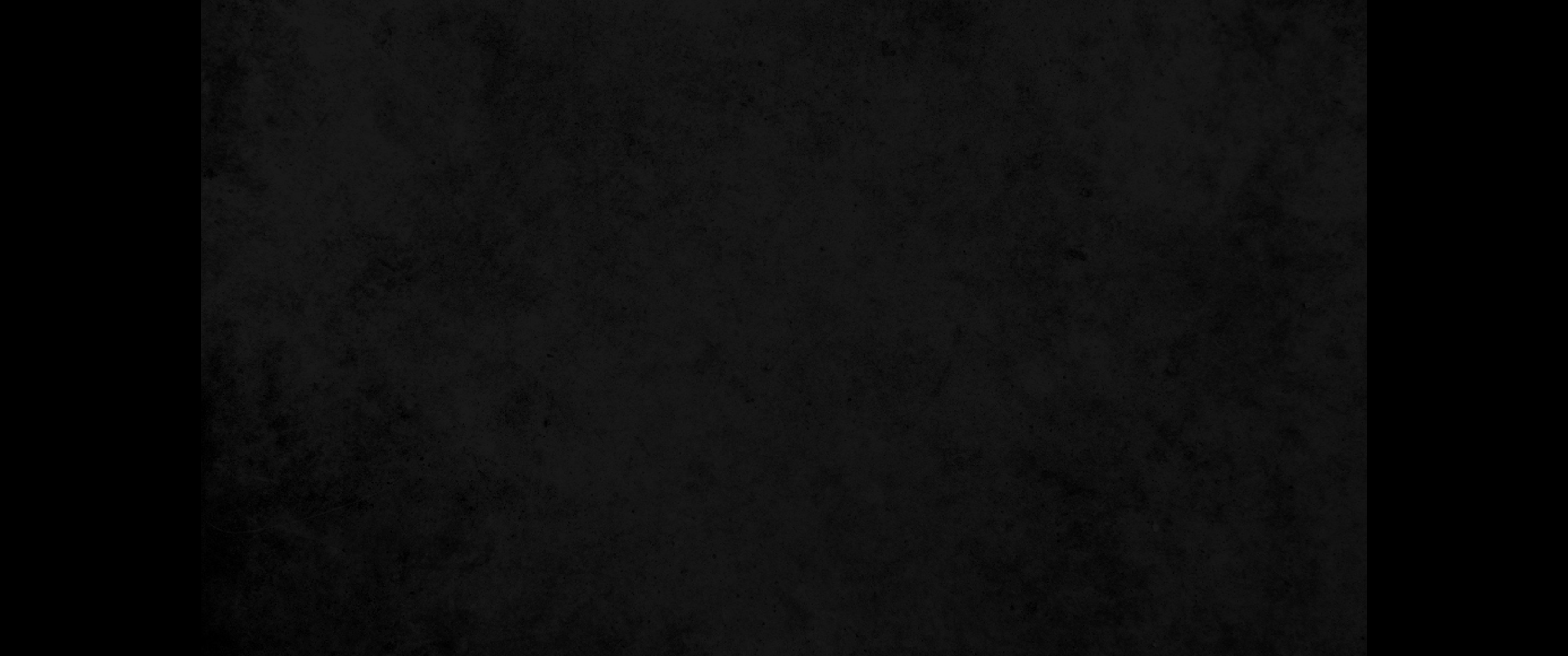 4. 그 수송아지를 회막 문 여호와 앞으로 끌어다가 그 수송아지의 머리에 안수하고 그것을 여호와 앞에서 잡을 것이요4. He is to present the bull at the entrance to the Tent of Meeting before the LORD. He is to lay his hand on its head and slaughter it before the LORD.
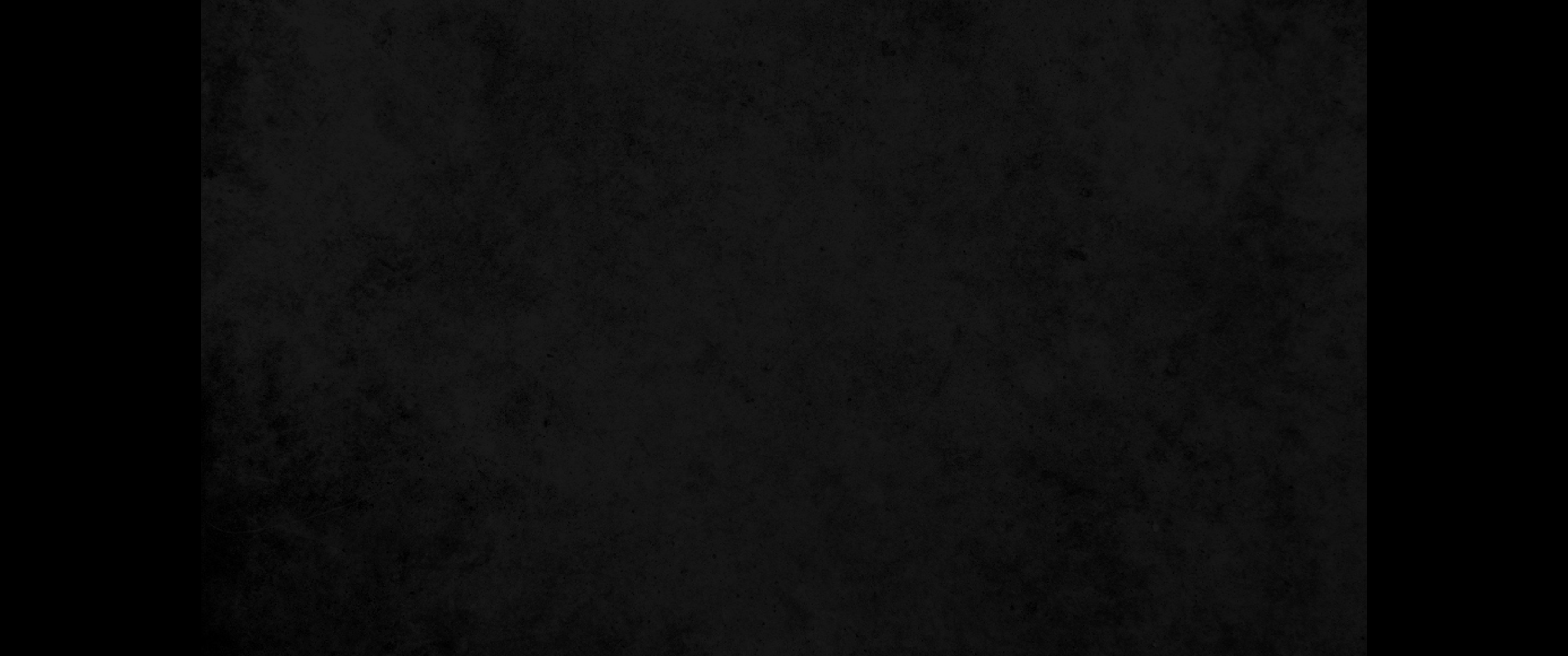 5. 기름 부음을 받은 제사장은 그 수송아지의 피를 가지고 회막에 들어가서5. Then the anointed priest shall take some of the bull's blood and carry it into the Tent of Meeting.
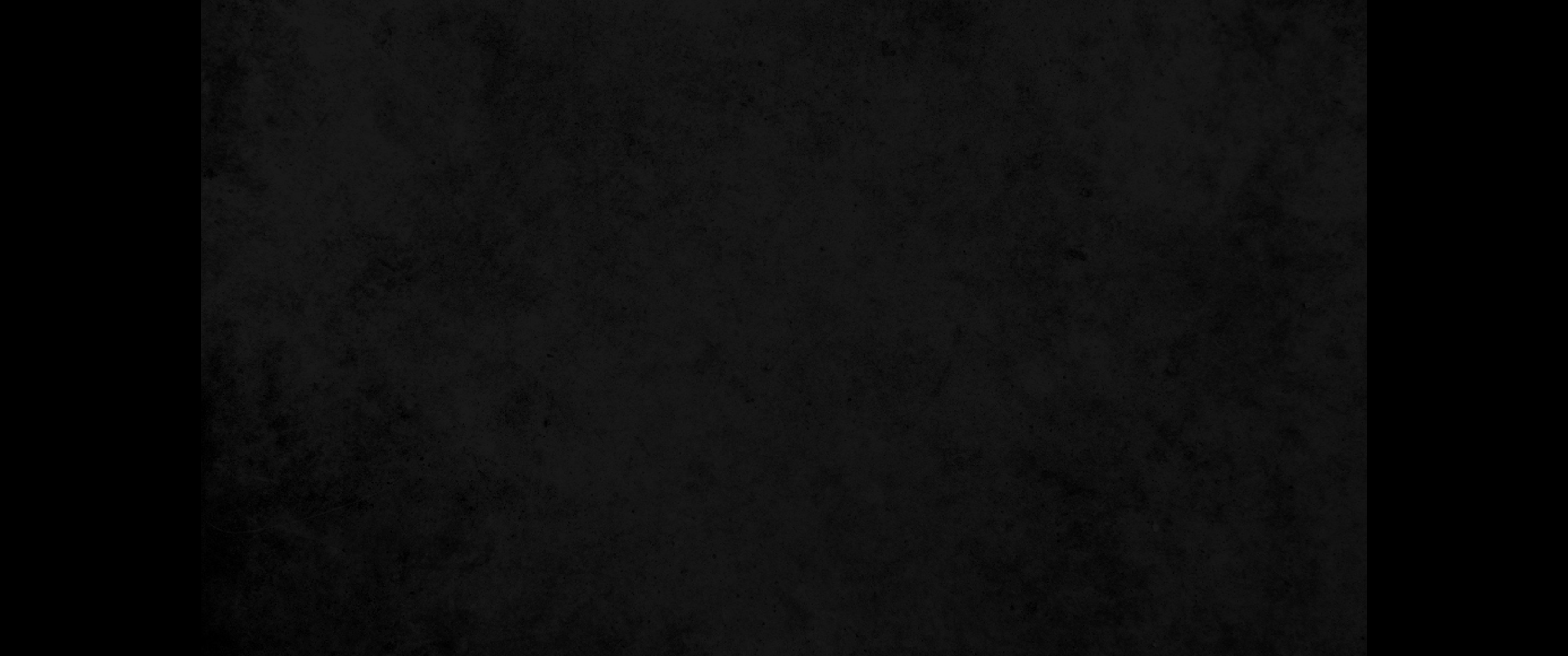 6. 그 제사장이 손가락에 그 피를 찍어 여호와 앞 곧 성소의 휘장 앞에 일곱 번 뿌릴 것이며6. He is to dip his finger into the blood and sprinkle some of it seven times before the LORD, in front of the curtain of the sanctuary.
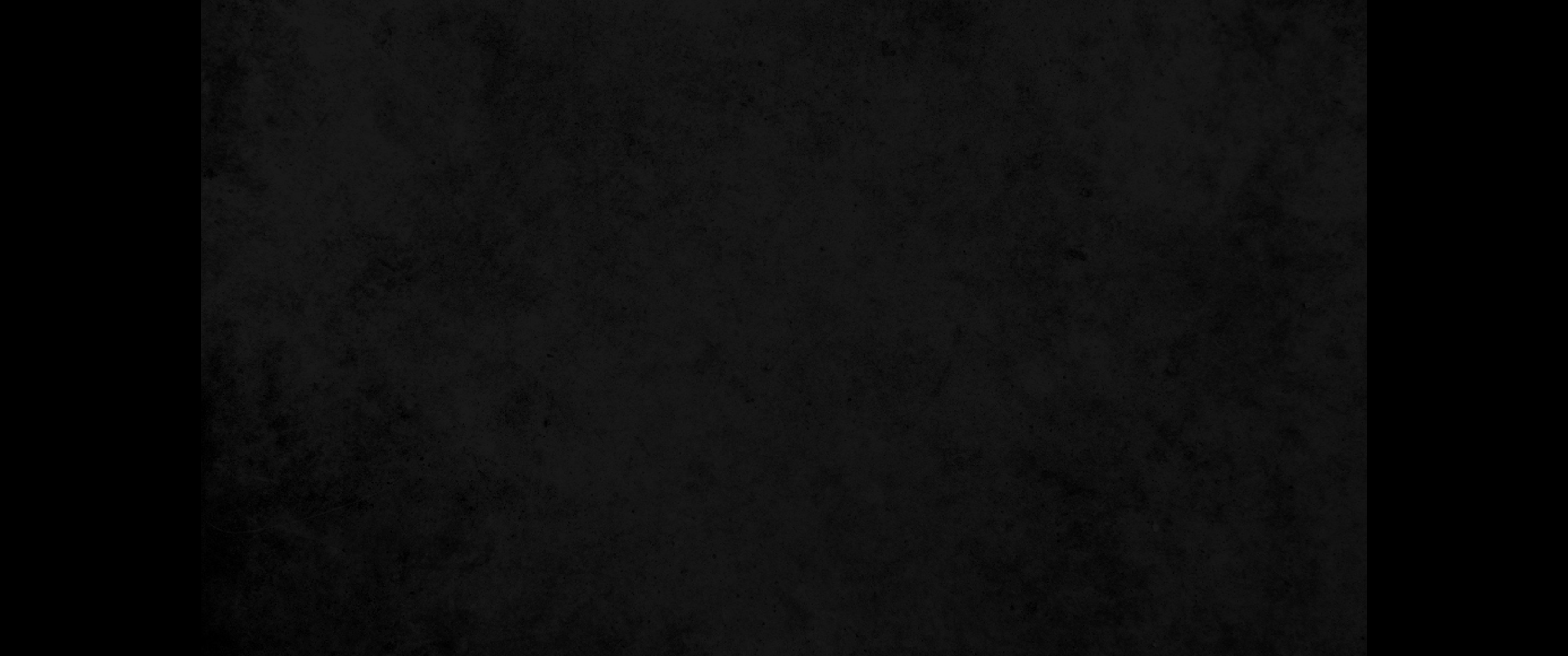 7. 제사장은 또 그 피를 여호와 앞 곧 회막 안 향단 뿔들에 바르고 그 송아지의 피 전부를 회막 문 앞 번제단 밑에 쏟을 것이며7. The priest shall then put some of the blood on the horns of the altar of fragrant incense that is before the LORD in the Tent of Meeting. The rest of the bull's blood he shall pour out at the base of the altar of burnt offering at the entrance to the Tent of Meeting.
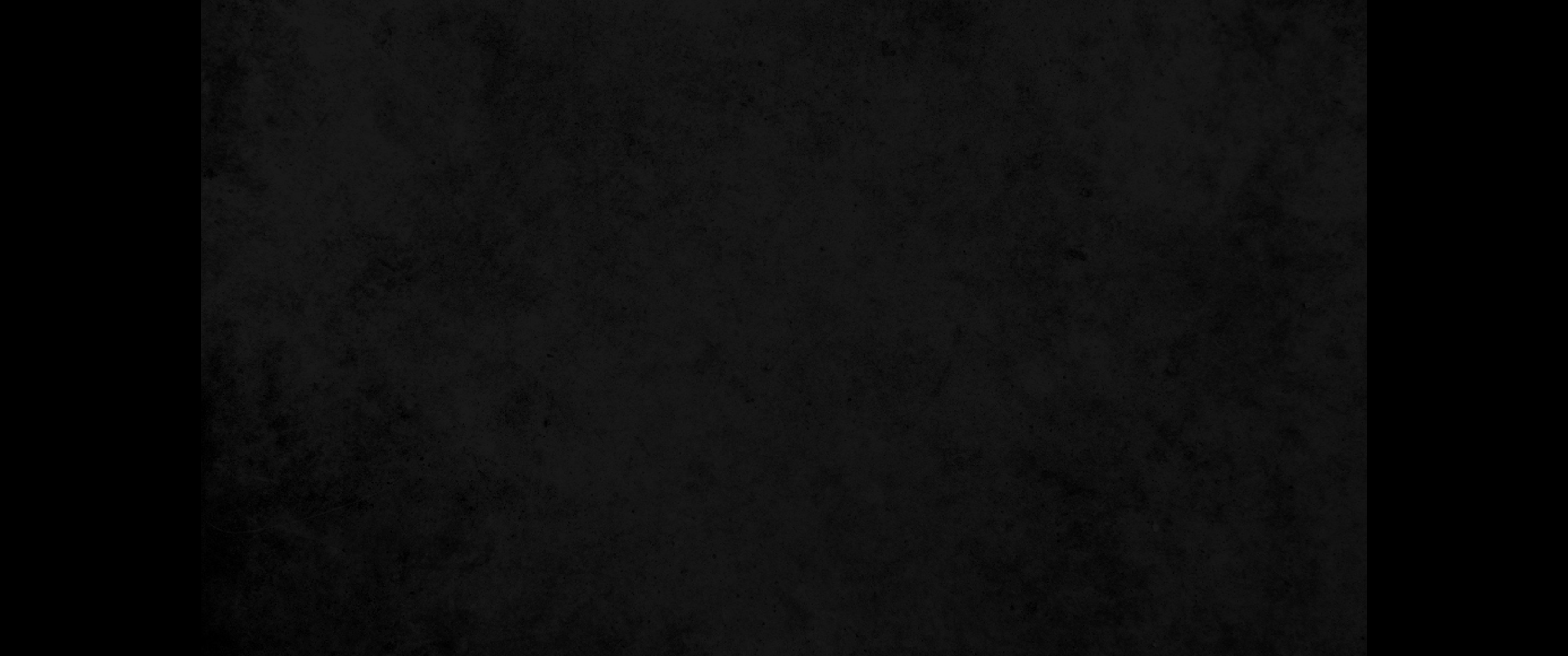 8. 또 그 속죄제물이 된 수송아지의 모든 기름을 떼어낼지니 곧 내장에 덮인 기름과 내장에 붙은 모든 기름과8. He shall remove all the fat from the bull of the sin offering-the fat that covers the inner parts or is connected to them,
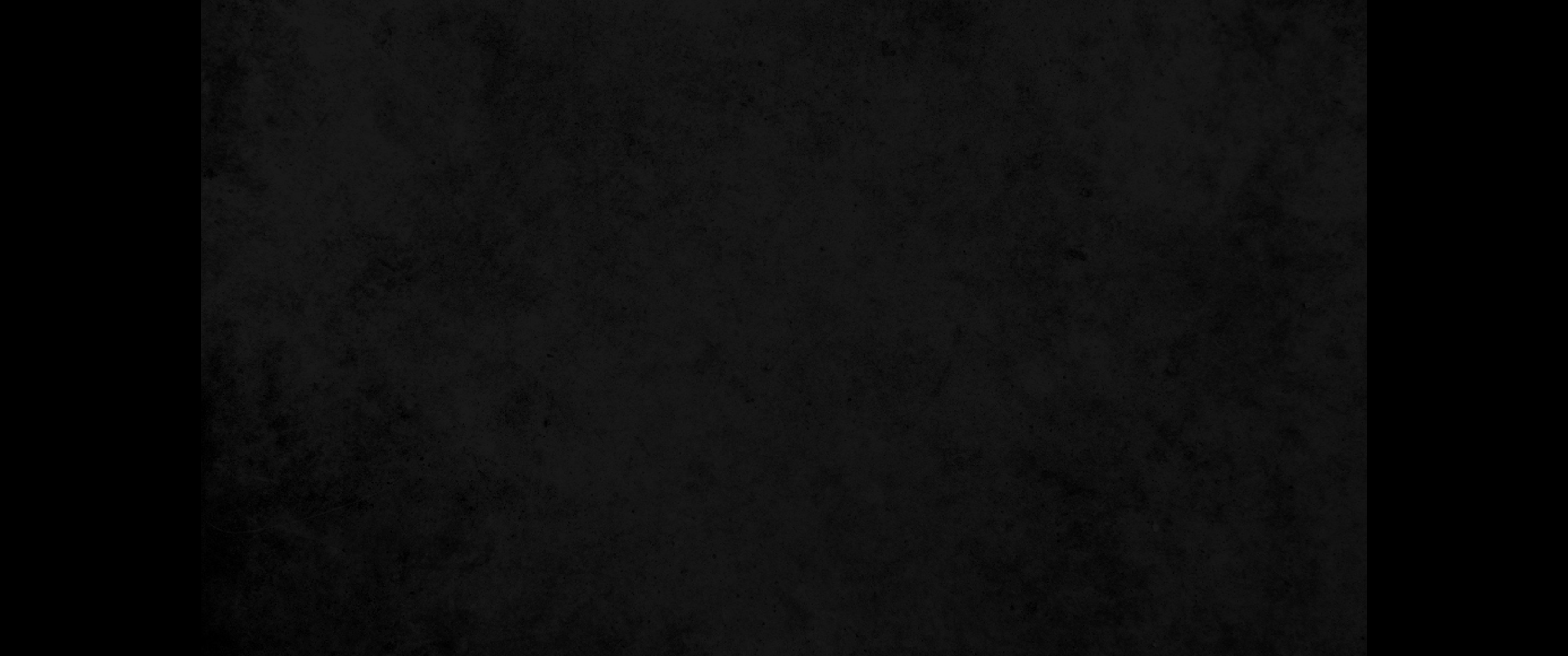 9. 두 콩팥과 그 위의 기름 곧 허리쪽에 있는 것과 간에 덮인 꺼풀을 콩팥과 함께 떼어내되9. both kidneys with the fat on them near the loins, and the covering of the liver, which he will remove with the kidneys-
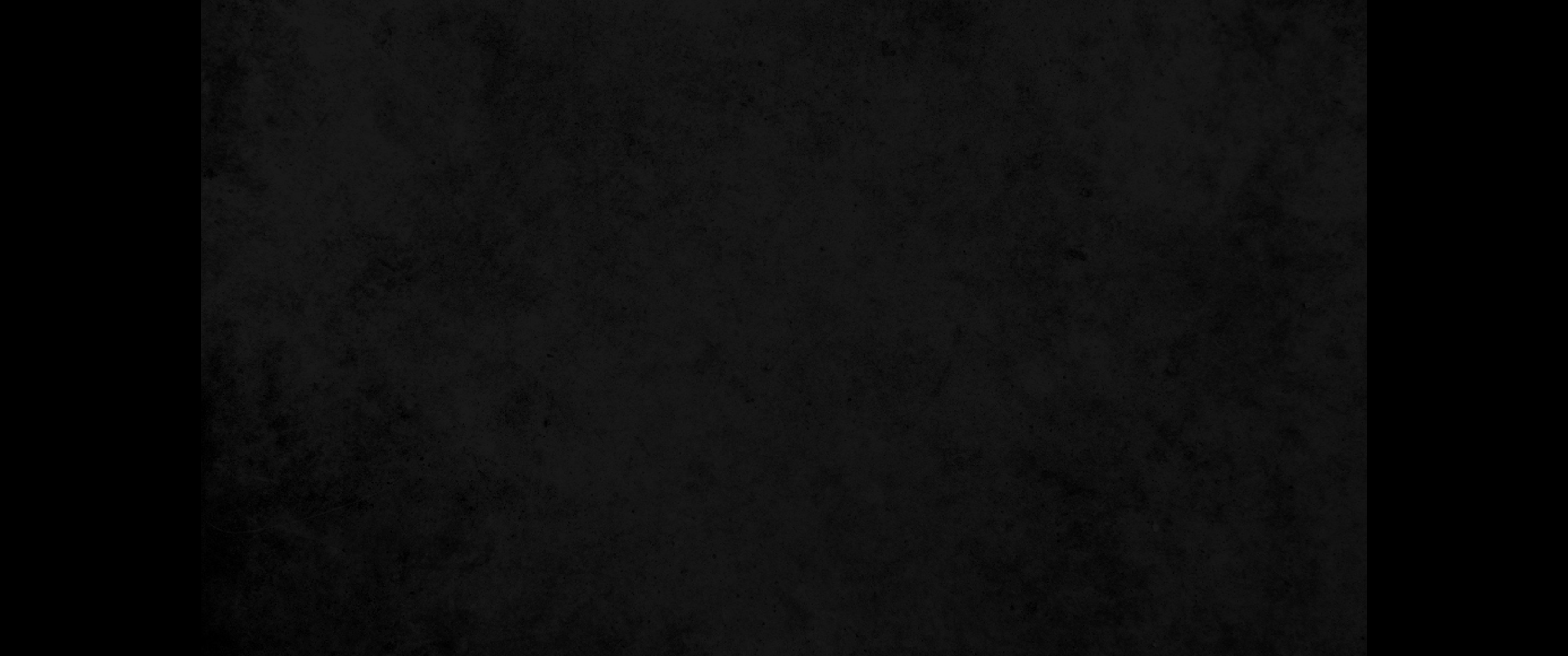 10. 화목제 제물의 소에게서 떼어냄 같이 할 것이요 제사장은 그것을 번제단 위에서 불사를 것이며10. just as the fat is removed from the ox sacrificed as a fellowship offering. Then the priest shall burn them on the altar of burnt offering.
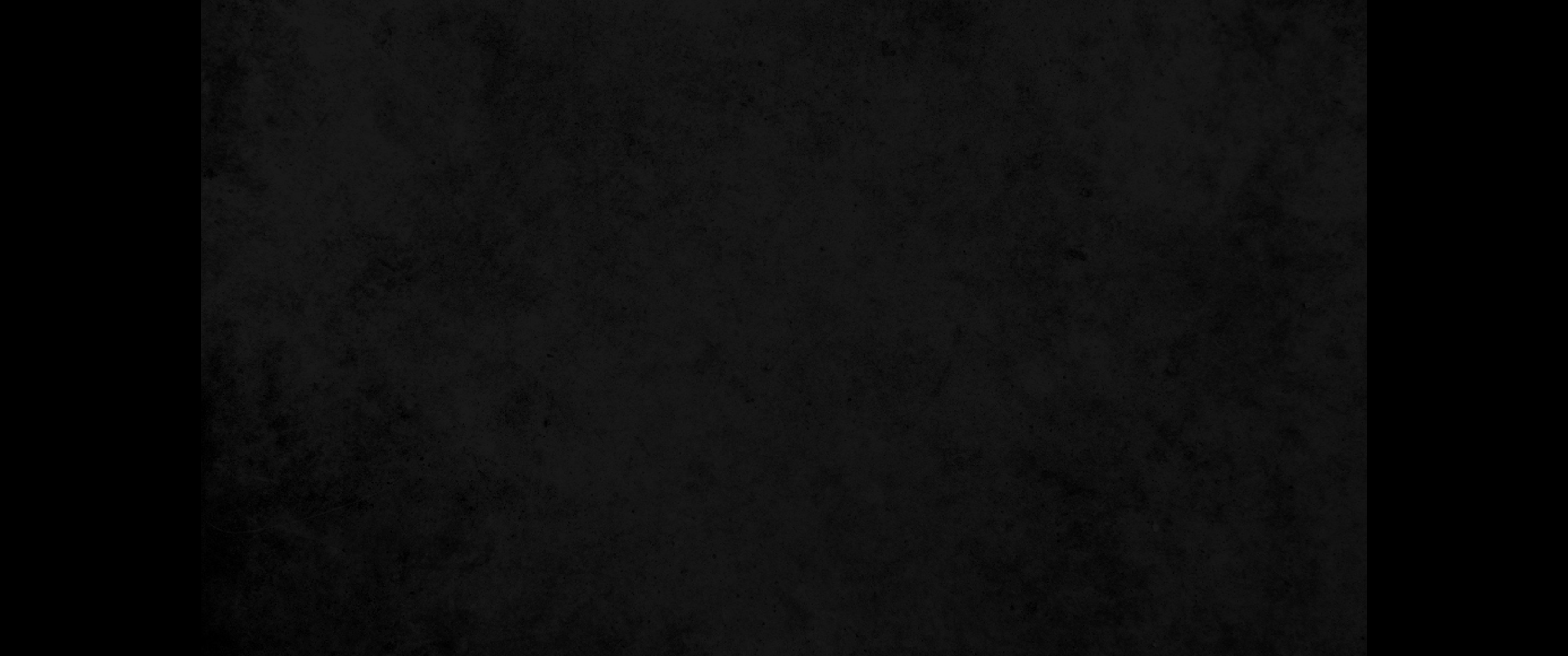 11. 그 수송아지의 가죽과 그 모든 고기와 그것의 머리와 정강이와 내장과11. But the hide of the bull and all its flesh, as well as the head and legs, the inner parts and offal-
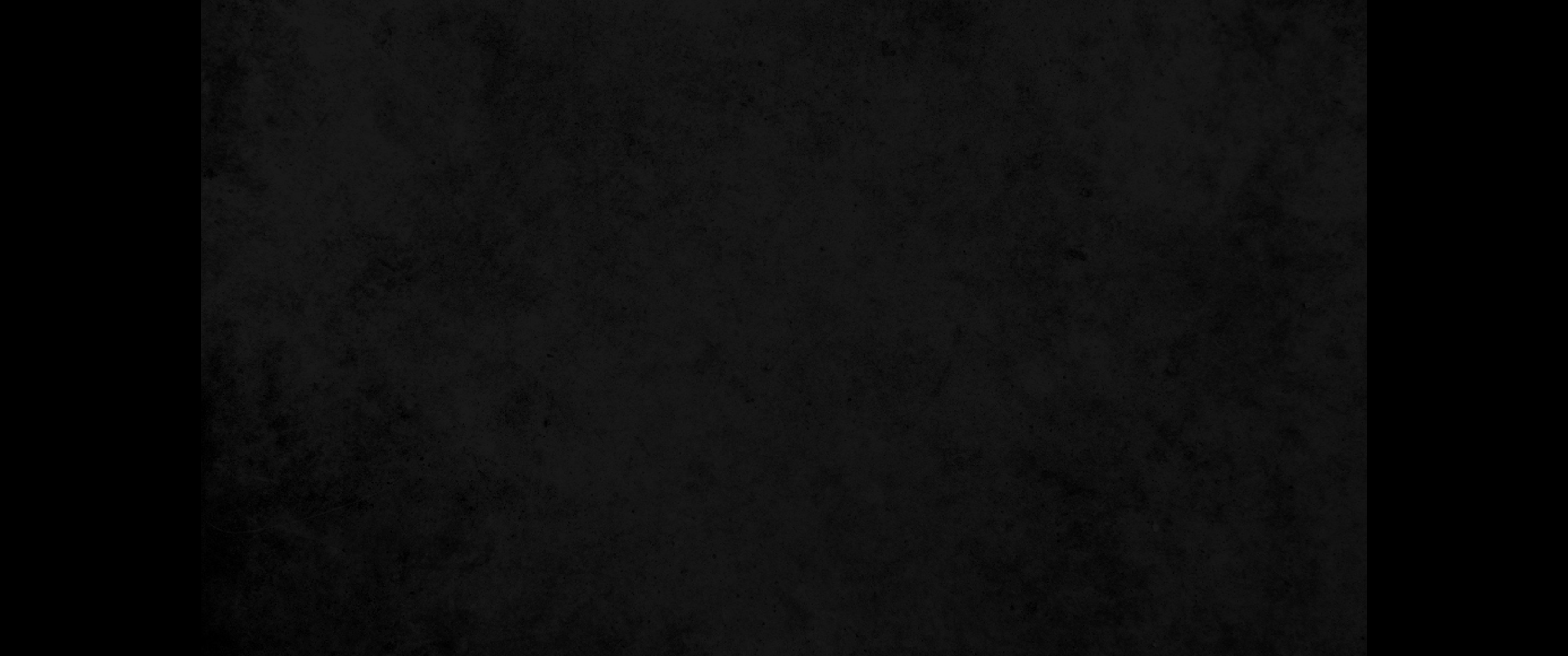 12. 똥 곧 그 송아지의 전체를 진영 바깥 재 버리는 곳인 정결한 곳으로 가져다가 불로 나무 위에서 사르되 곧 재 버리는 곳에서 불사를지니라12. that is, all the rest of the bull-he must take outside the camp to a place ceremonially clean, where the ashes are thrown, and burn it in a wood fire on the ash heap.
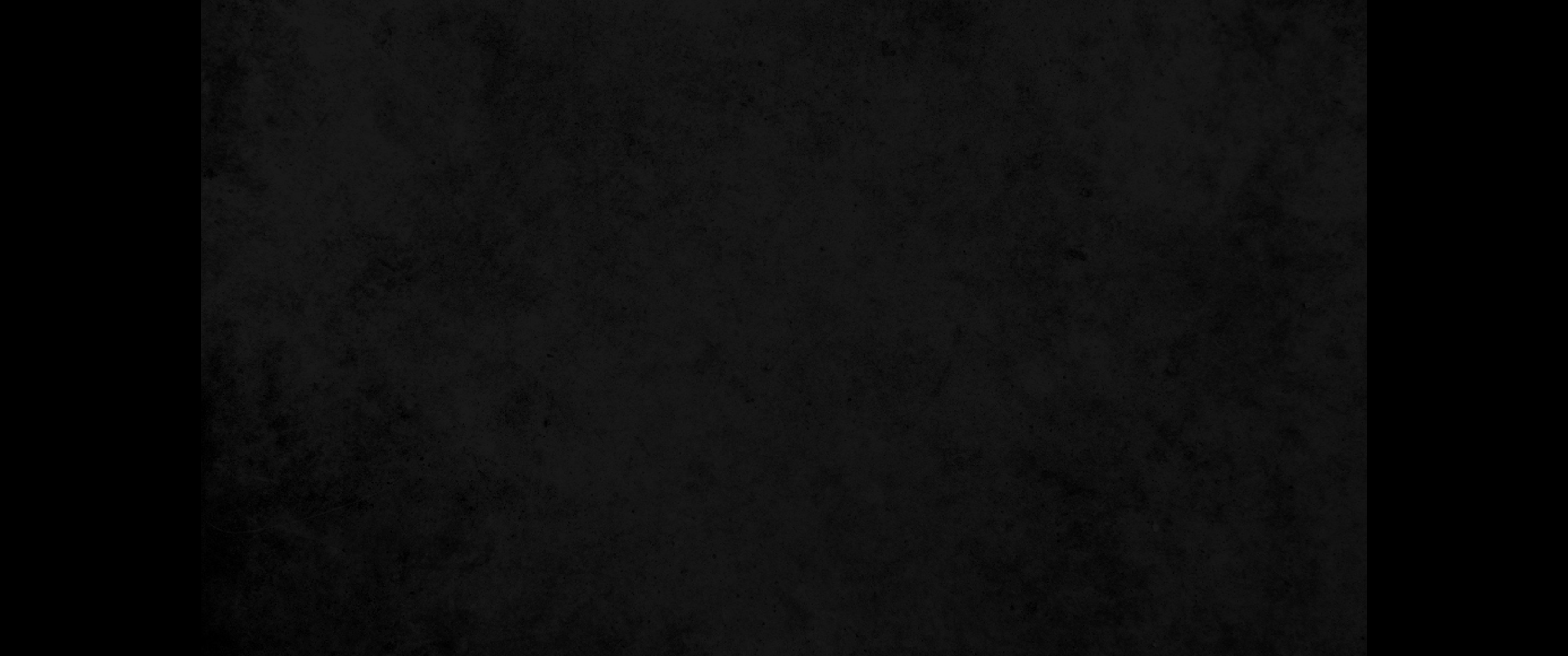 13. 만일 이스라엘 온 회중이 여호와의 계명 중 하나라도 부지중에 범하여 허물이 있으나 스스로 깨닫지 못하다가13. " 'If the whole Israelite community sins unintentionally and does what is forbidden in any of the LORD's commands, even though the community is unaware of the matter, they are guilty.
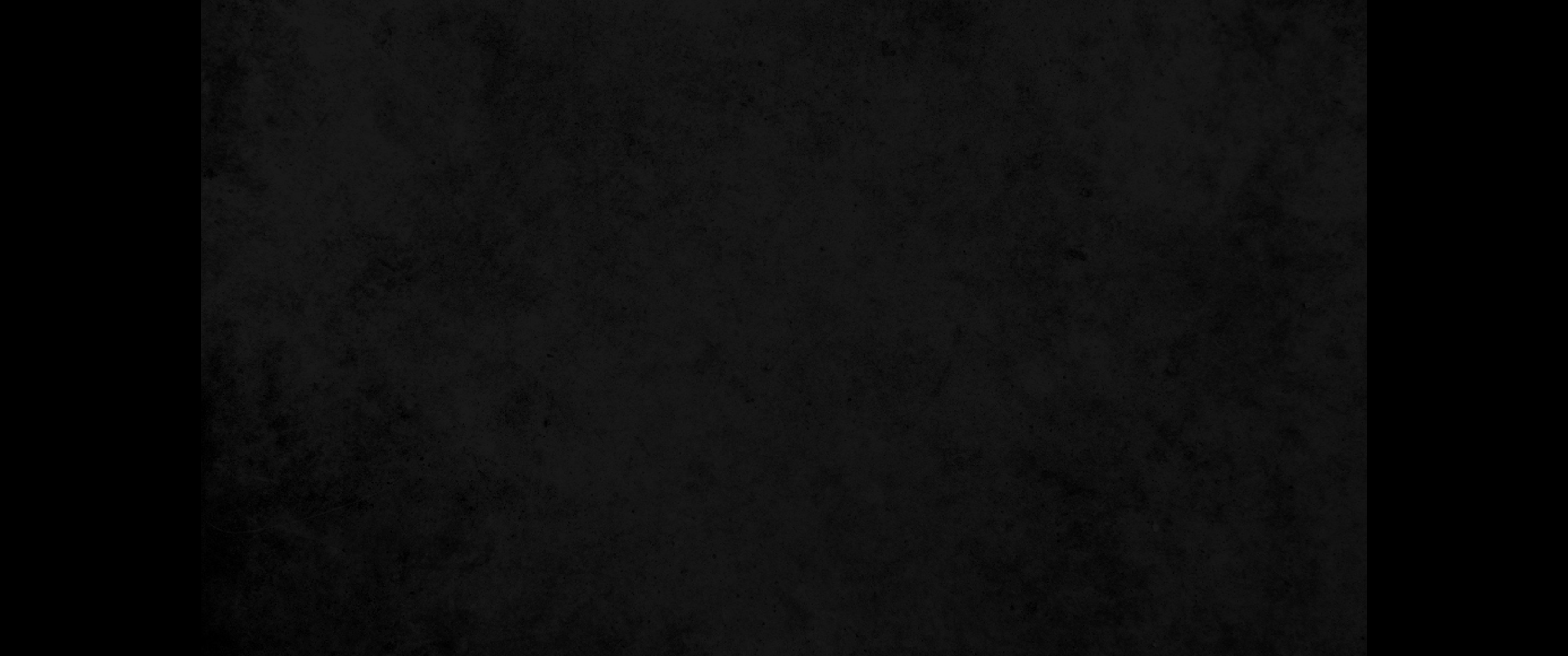 14. 그 범한 죄를 깨달으면 회중은 수송아지를 속죄제로 드릴지니 그것을 회막 앞으로 끌어다가14. When they become aware of the sin they committed, the assembly must bring a young bull as a sin offering and present it before the Tent of Meeting.
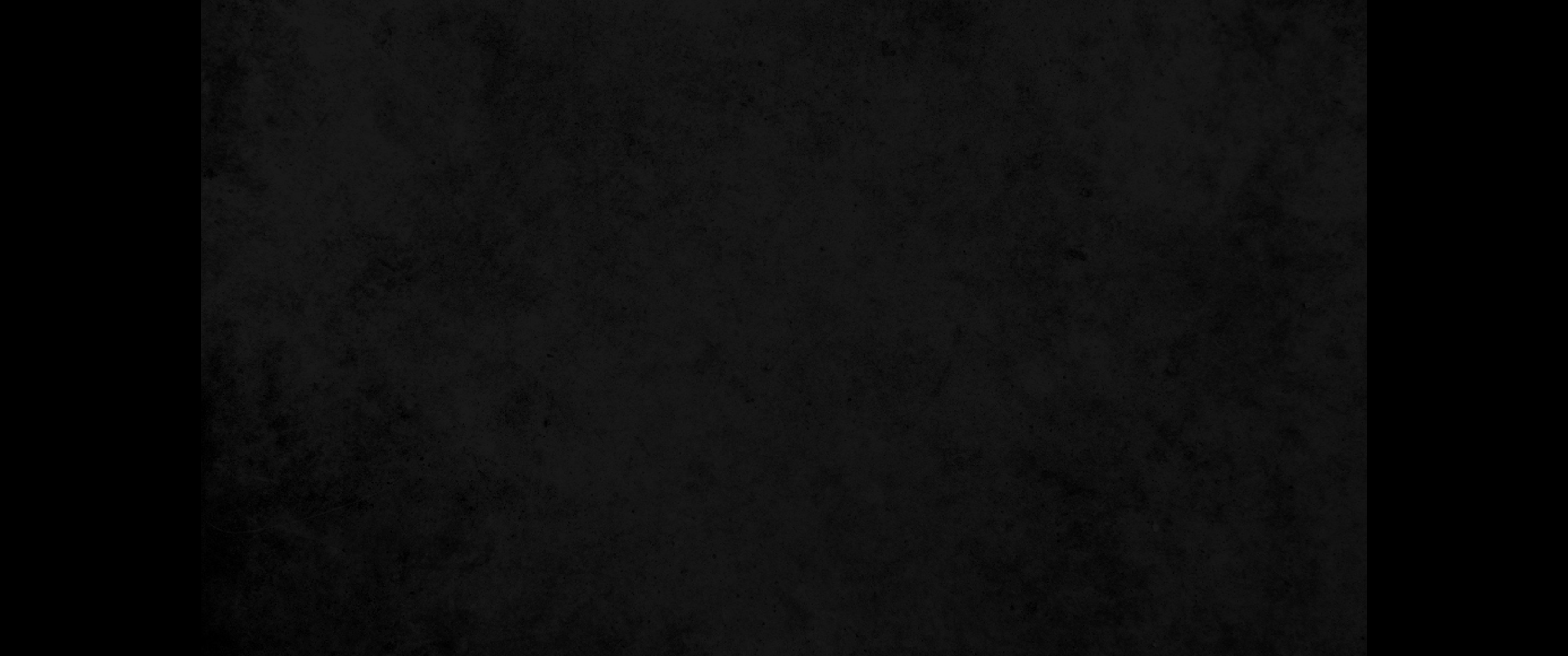 15. 회중의 장로들이 여호와 앞에서 그 수송아지 머리에 안수하고 그것을 여호와 앞에서 잡을 것이요15. The elders of the community are to lay their hands on the bull's head before the LORD, and the bull shall be slaughtered before the LORD.
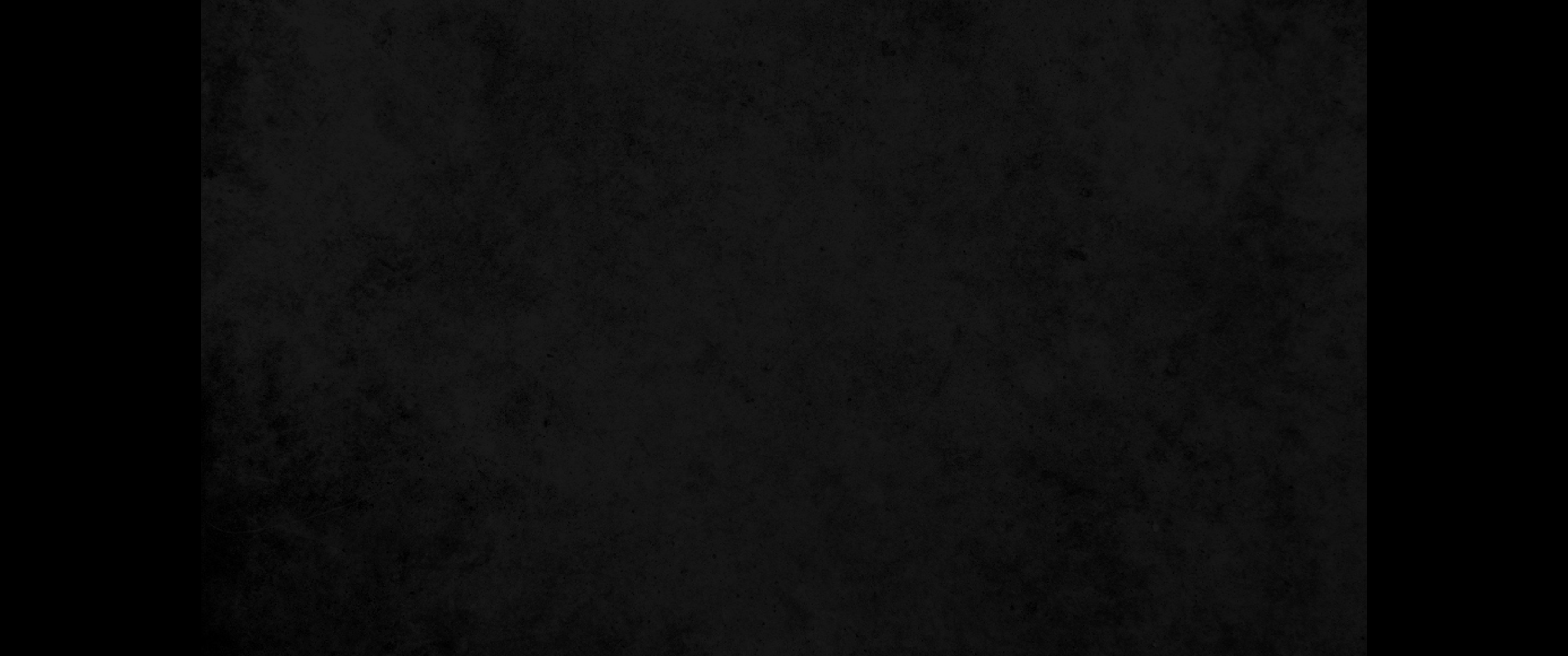 16. 기름 부음을 받은 제사장은 그 수송아지의 피를 가지고 회막에 들어가서16. Then the anointed priest is to take some of the bull's blood into the Tent of Meeting.
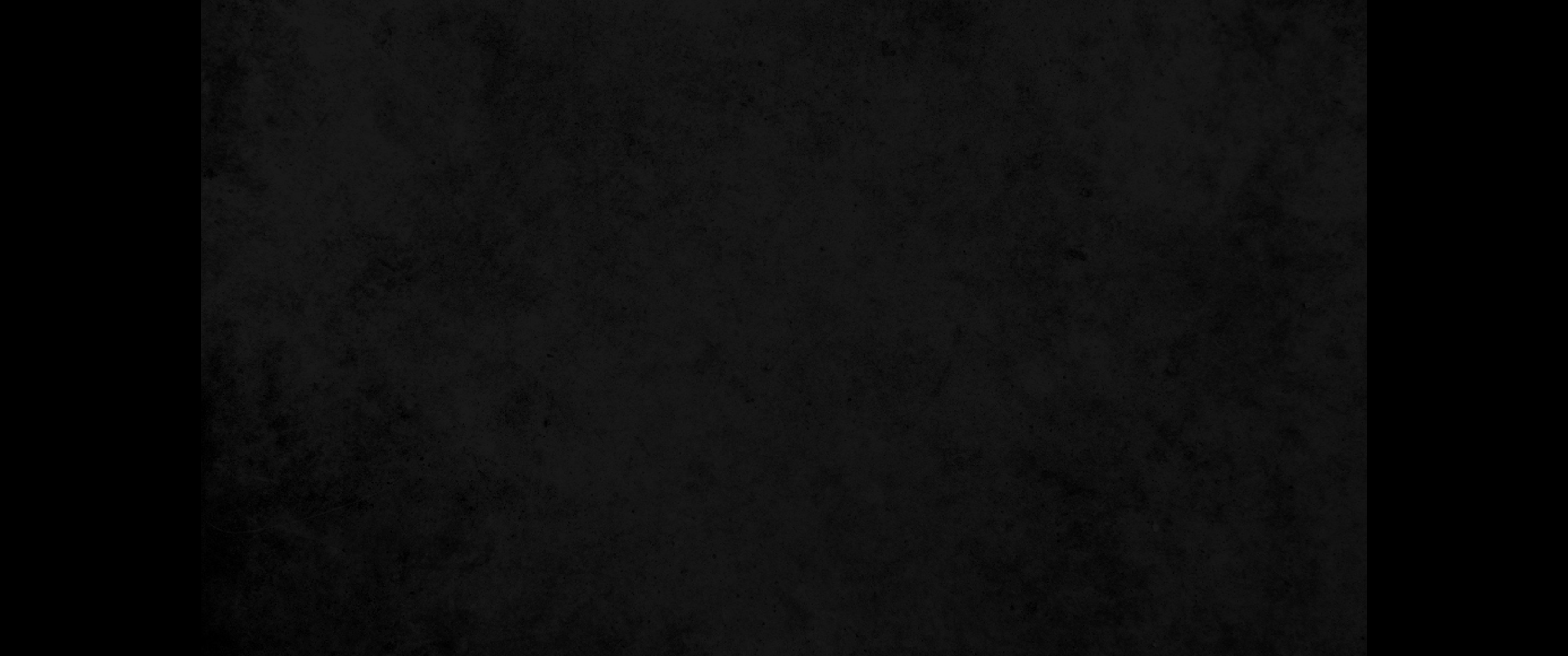 17. 그 제사장이 손가락으로 그 피를 찍어 여호와 앞, 휘장 앞에 일곱 번 뿌릴 것이며17. He shall dip his finger into the blood and sprinkle it before the LORD seven times in front of the curtain.
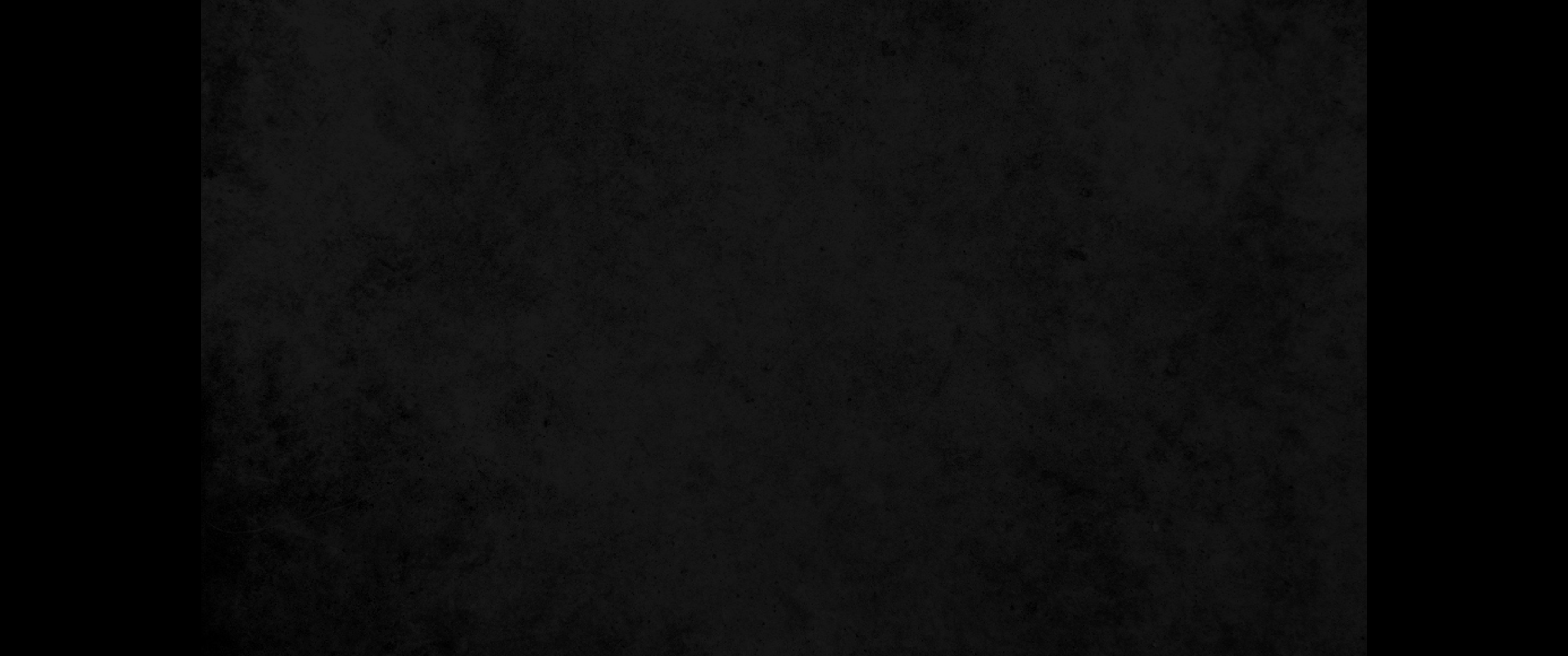 18. 또 그 피로 회막 안 여호와 앞에 있는 제단 뿔들에 바르고 그 피 전부는 회막 문 앞 번제단 밑에 쏟을 것이며18. He is to put some of the blood on the horns of the altar that is before the LORD in the Tent of Meeting. The rest of the blood he shall pour out at the base of the altar of burnt offering at the entrance to the Tent of Meeting.
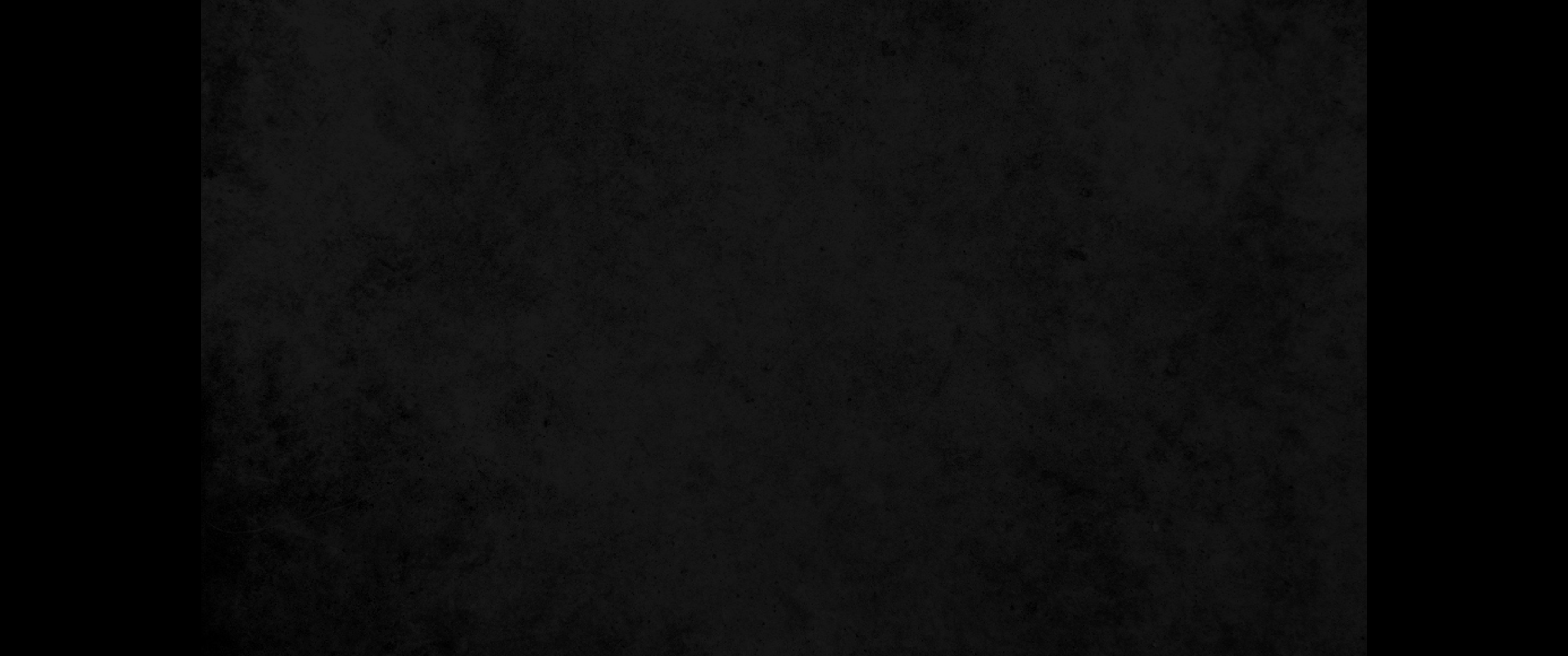 19. 그것의 기름은 다 떼어 제단 위에서 불사르되19. He shall remove all the fat from it and burn it on the altar,
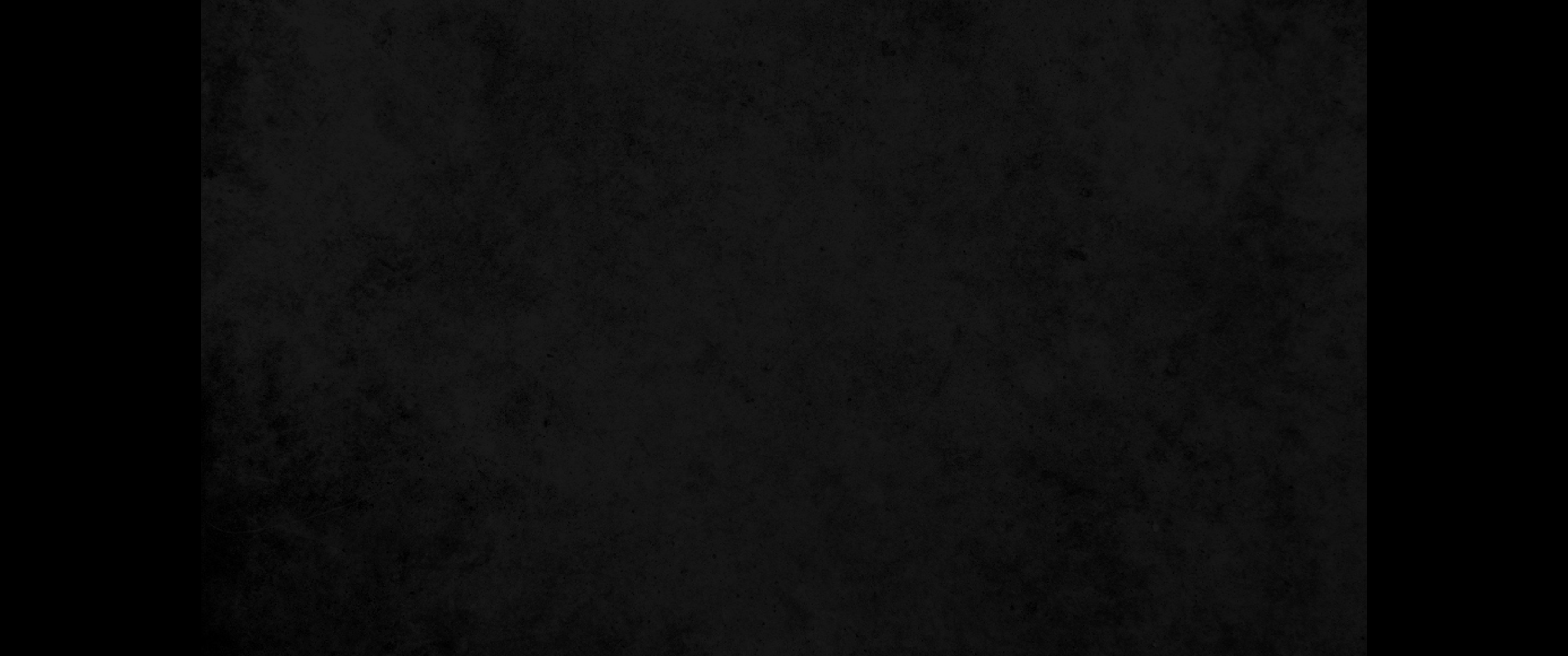 20. 그 송아지를 속죄제의 수송아지에게 한 것 같이 할지며 제사장이 그것으로 회중을 위하여 속죄한즉 그들이 사함을 받으리라20. and do with this bull just as he did with the bull for the sin offering. In this way the priest will make atonement for them, and they will be forgiven.
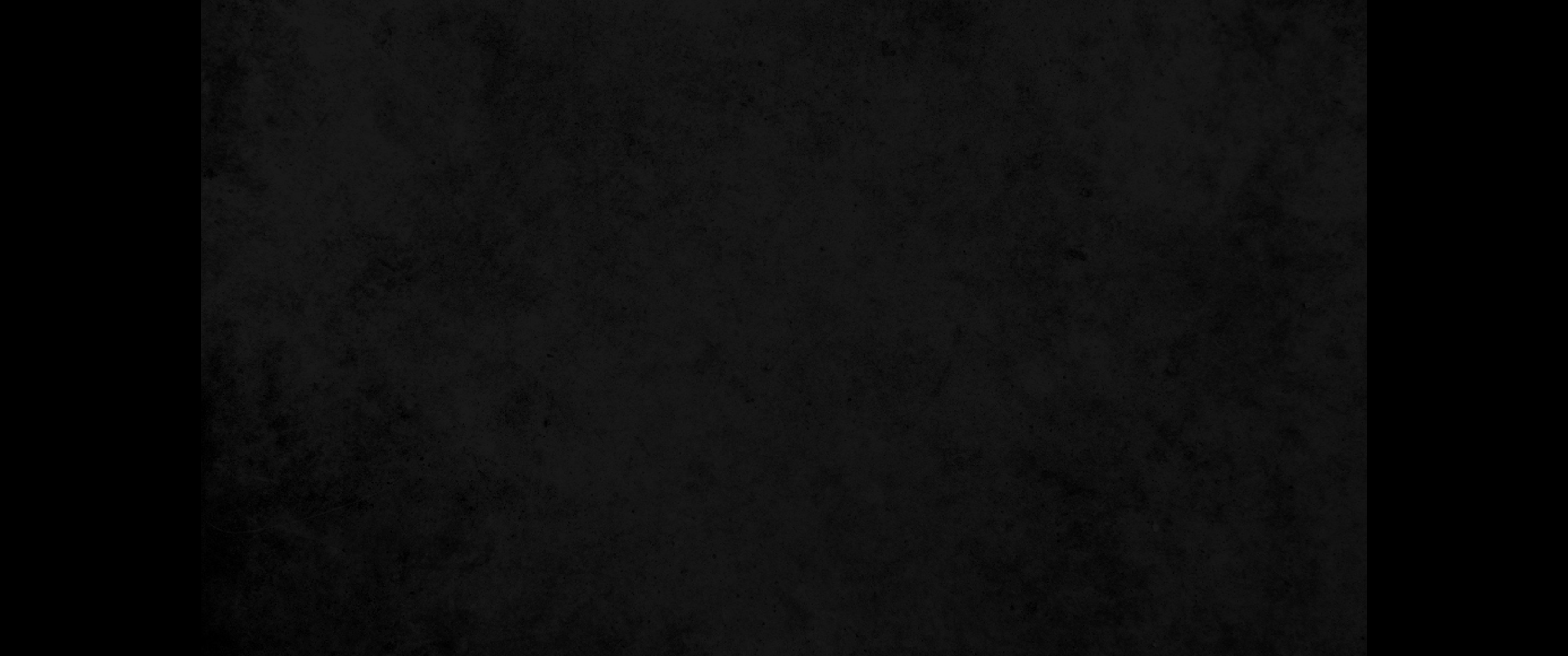 21. 그는 그 수송아지를 진영 밖으로 가져다가 첫번 수송아지를 사름 같이 불사를지니 이는 회중의 속죄제니라21. Then he shall take the bull outside the camp and burn it as he burned the first bull. This is the sin offering for the community.
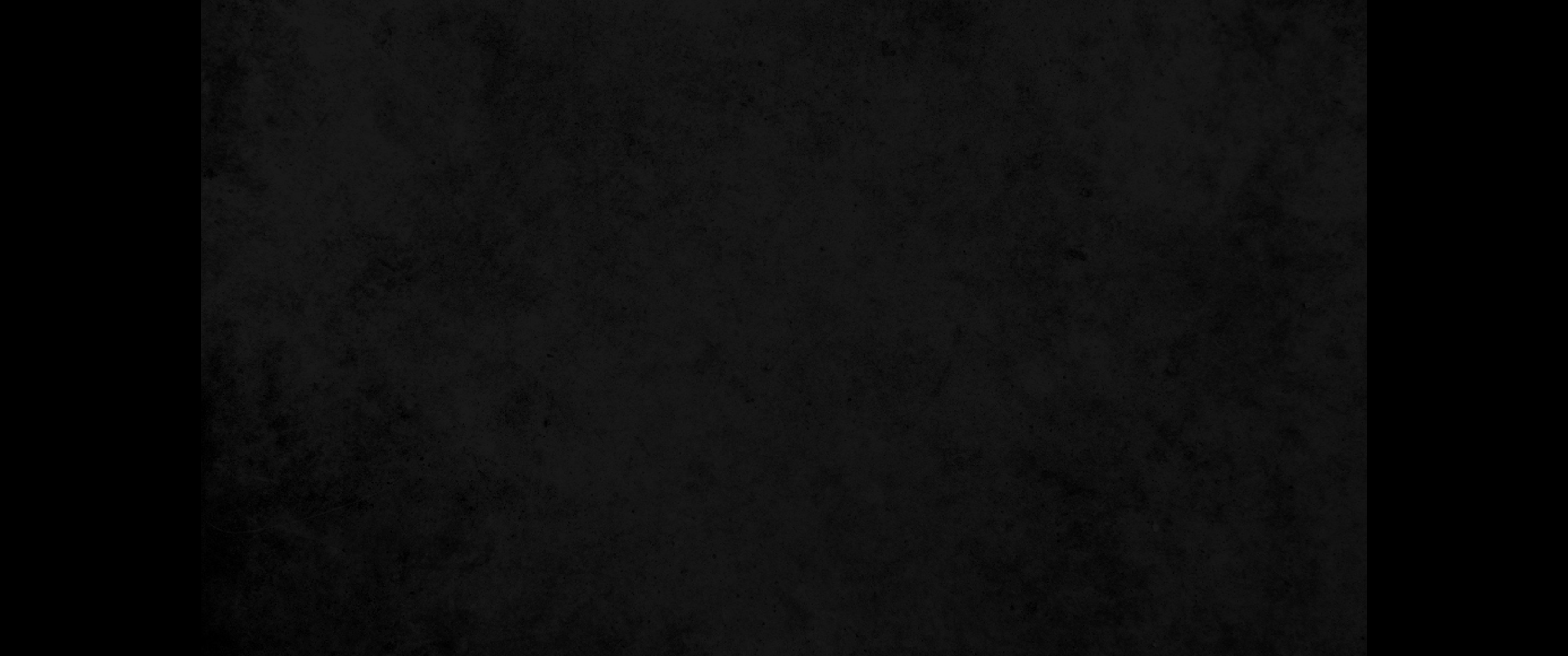 22. 만일 족장이 그의 하나님 여호와의 계명 중 하나라도 부지중에 범하여 허물이 있었는데22. " 'When a leader sins unintentionally and does what is forbidden in any of the commands of the LORD his God, he is guilty.
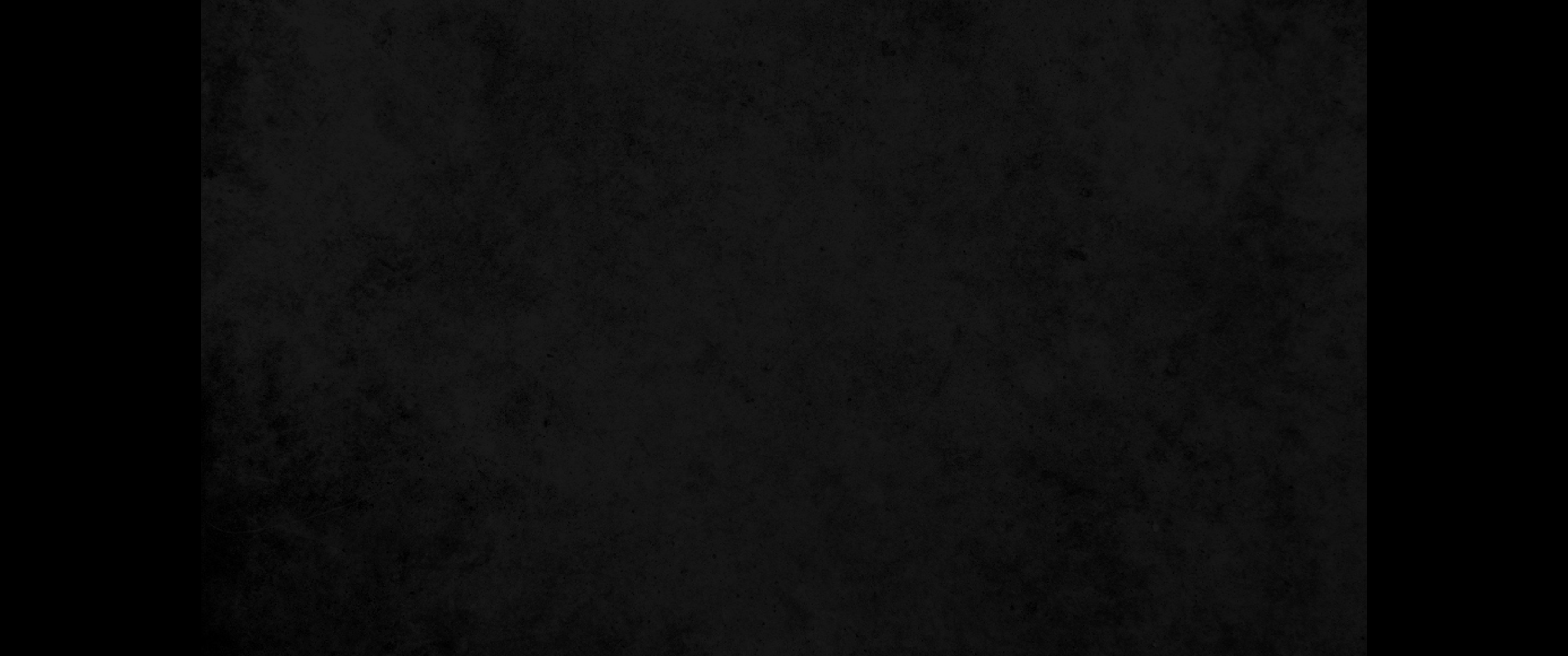 23. 그가 범한 죄를 누가 그에게 깨우쳐 주면 그는 흠 없는 숫염소를 예물로 가져다가23. When he is made aware of the sin he committed, he must bring as his offering a male goat without defect.
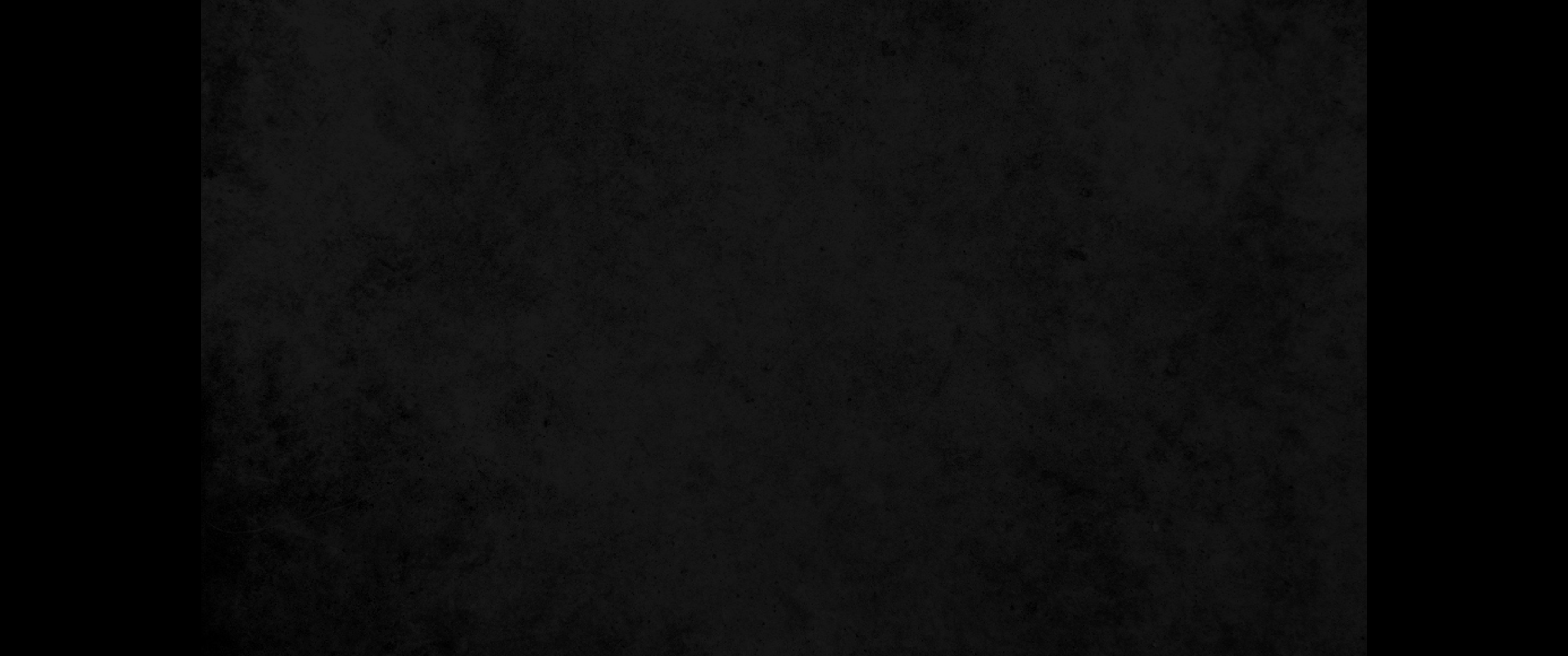 24. 그 숫염소의 머리에 안수하고 여호와 앞 번제물을 잡는 곳에서 잡을지니 이는 속죄제라24. He is to lay his hand on the goat's head and slaughter it at the place where the burnt offering is slaughtered before the LORD. It is a sin offering.
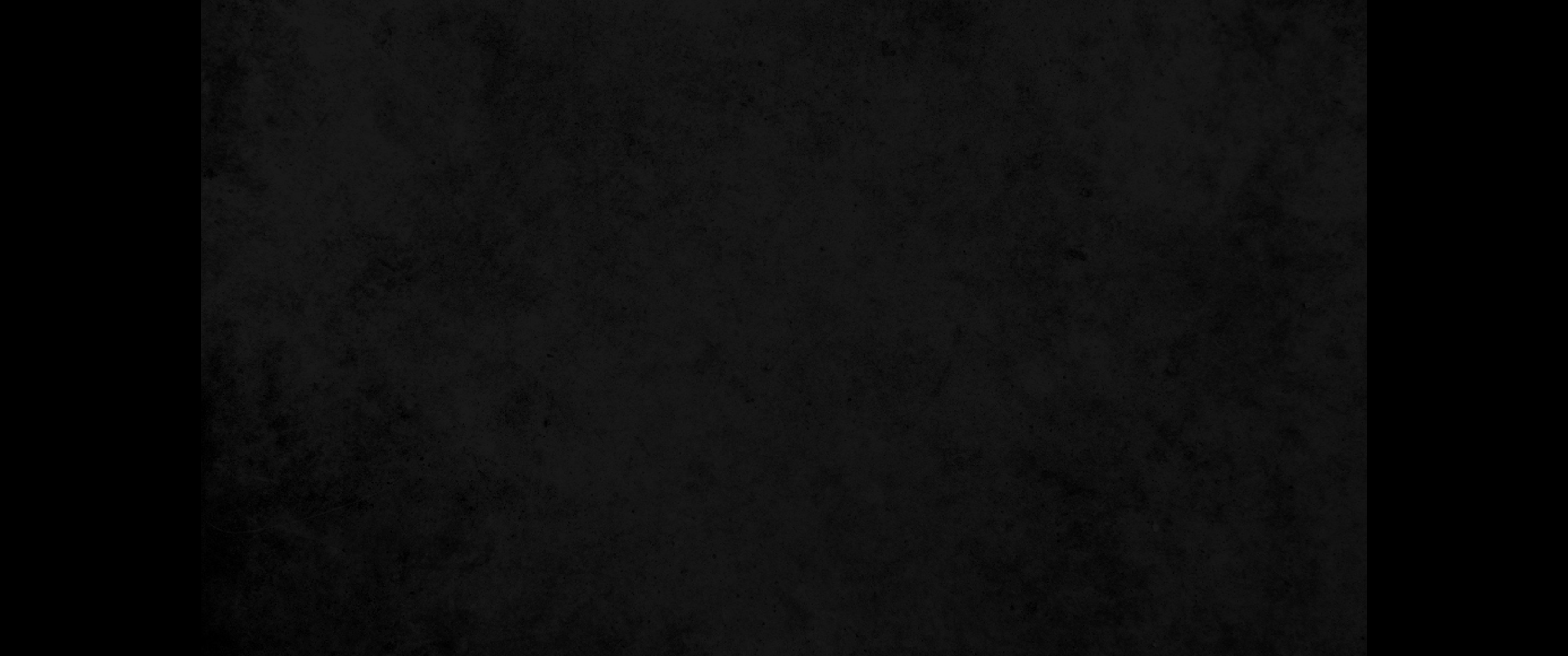 25. 제사장은 그 속죄 제물의 피를 손가락에 찍어 번제단 뿔들에 바르고 그 피는 번제단 밑에 쏟고25. Then the priest shall take some of the blood of the sin offering with his finger and put it on the horns of the altar of burnt offering and pour out the rest of the blood at the base of the altar.
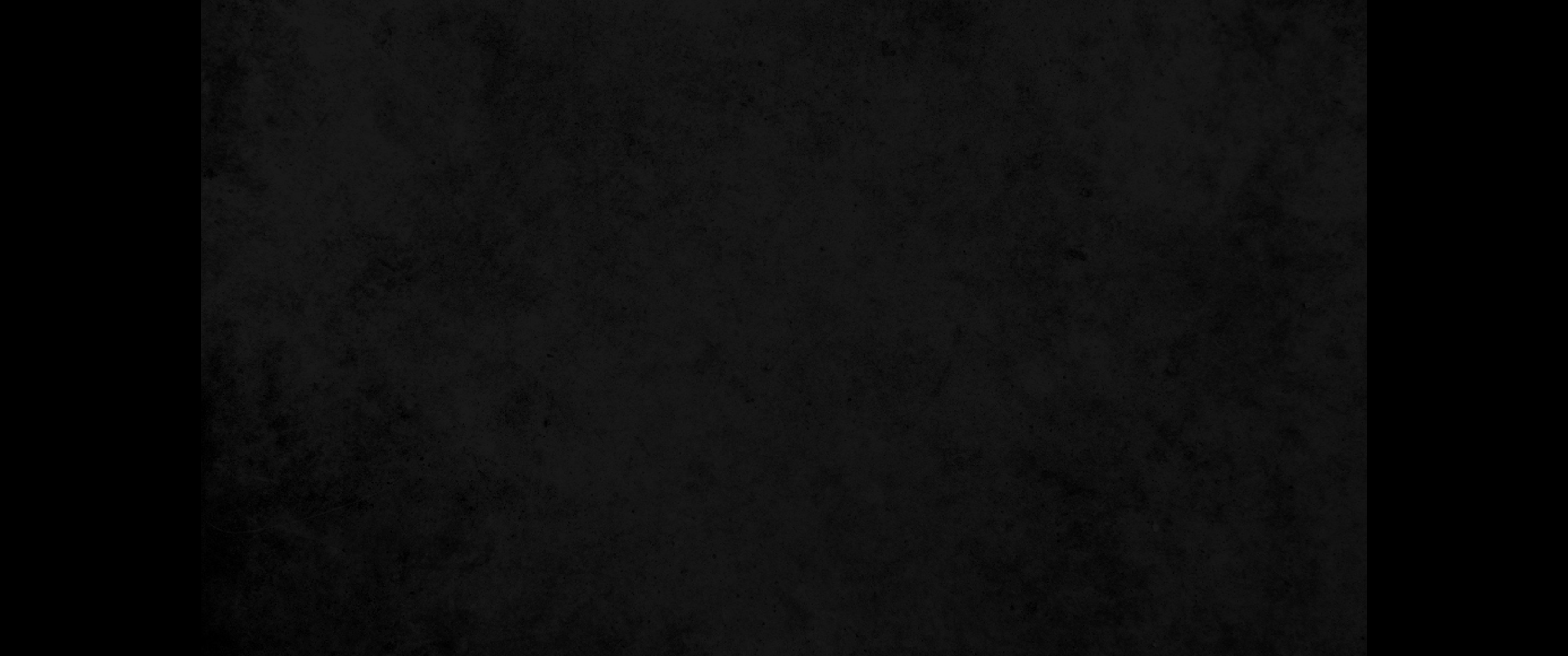 26. 그 모든 기름은 화목제 제물의 기름 같이 제단 위에서 불사를지니 이같이 제사장이 그 범한 죄에 대하여 그를 위하여 속죄한즉 그가 사함을 얻으리라26. He shall burn all the fat on the altar as he burned the fat of the fellowship offering. In this way the priest will make atonement for the man's sin, and he will be forgiven.
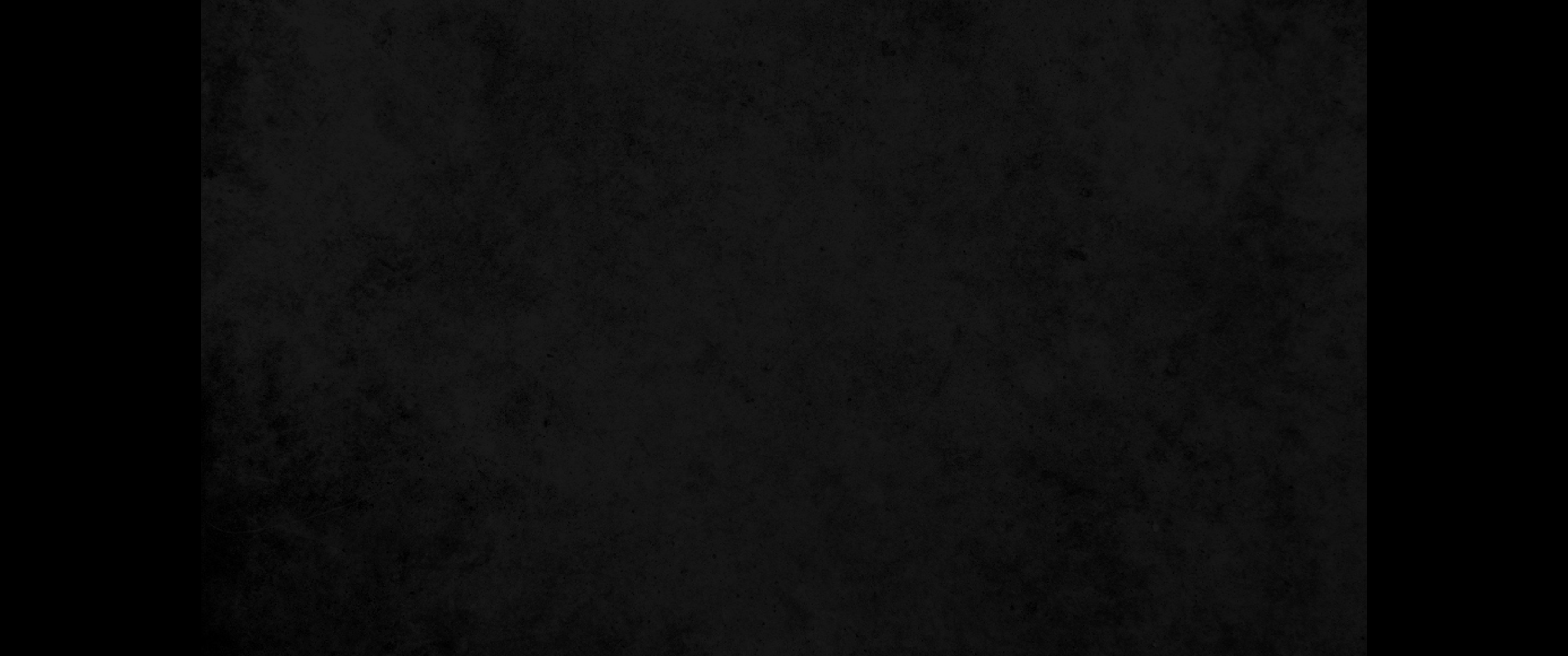 27. 만일 평민의 한 사람이 여호와의 계명 중 하나라도 부지중에 범하여 허물이 있었는데27. " 'If a member of the community sins unintentionally and does what is forbidden in any of the LORD's commands, he is guilty.
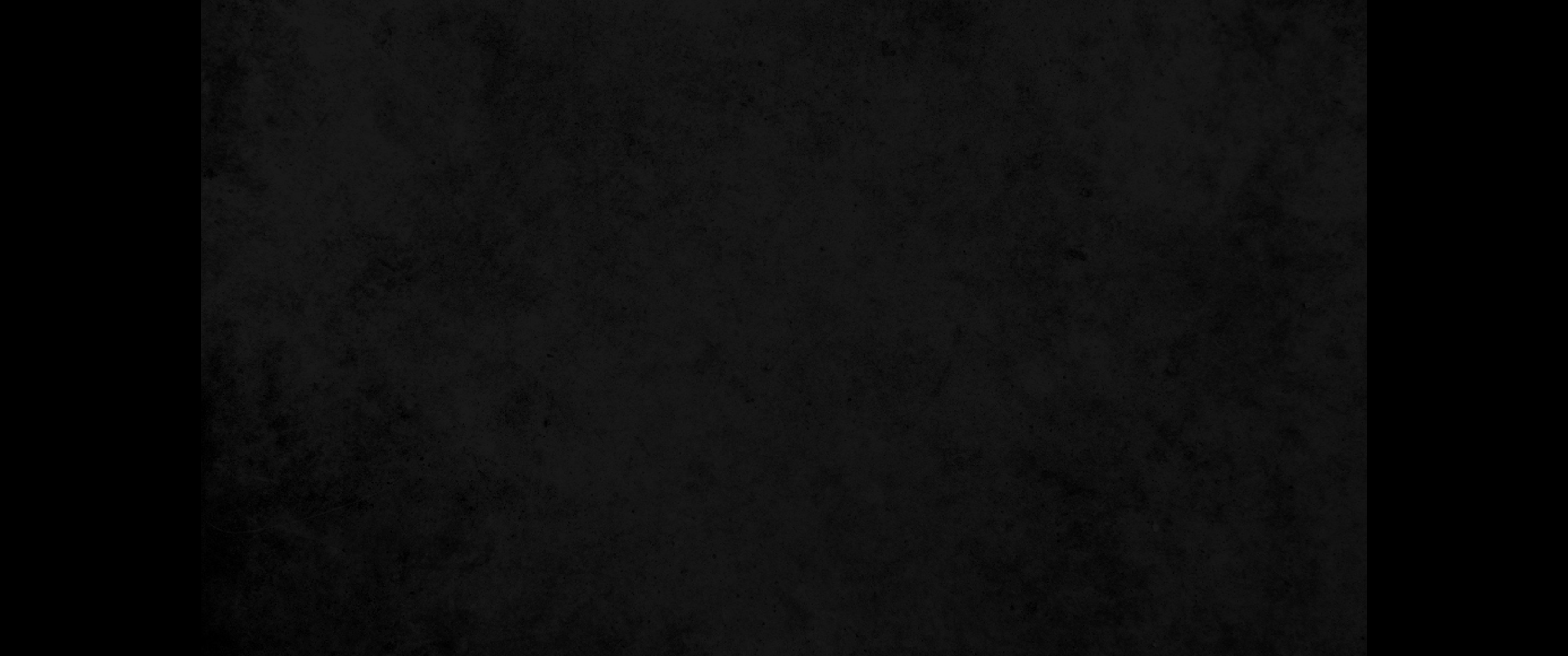 28. 그가 범한 죄를 누가 그에게 깨우쳐 주면 그는 흠 없는 암염소를 끌고 와서 그 범한 죄로 말미암아 그것을 예물로 삼아28. When he is made aware of the sin he committed, he must bring as his offering for the sin he committed a female goat without defect.
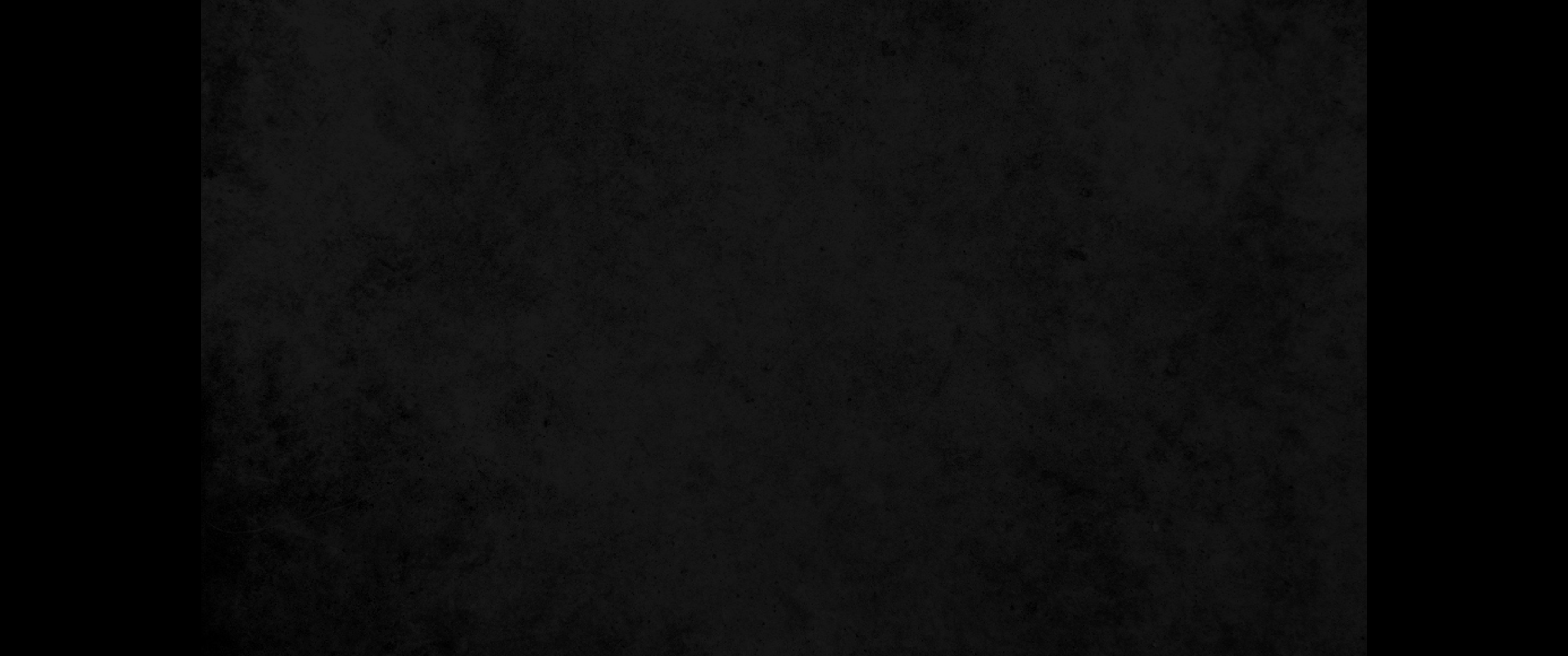 29. 그 속죄제물의 머리에 안수하고 그 제물을 번제물을 잡는 곳에서 잡을 것이요29. He is to lay his hand on the head of the sin offering and slaughter it at the place of the burnt offering.
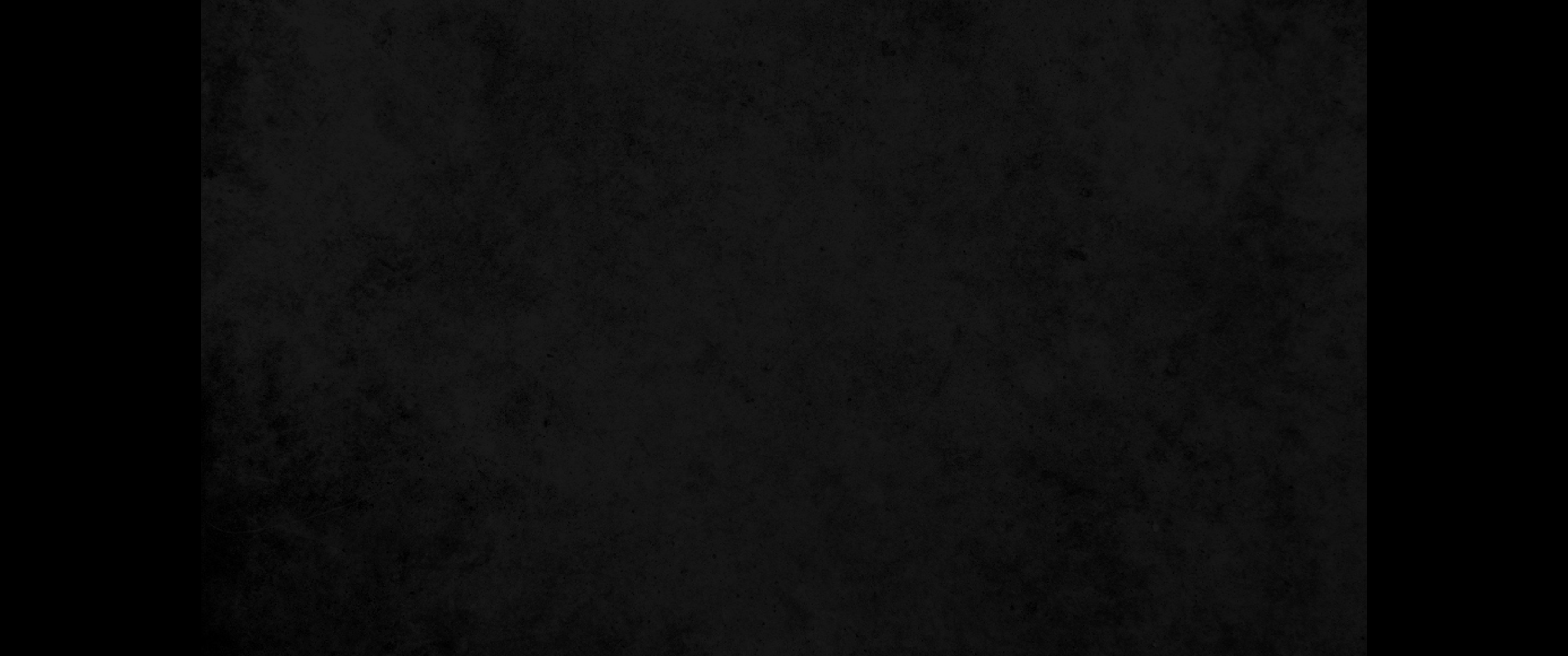 30. 제사장은 손가락으로 그 피를 찍어 번제단 뿔들에 바르고 그 피 전부를 제단 밑에 쏟고30. Then the priest is to take some of the blood with his finger and put it on the horns of the altar of burnt offering and pour out the rest of the blood at the base of the altar.
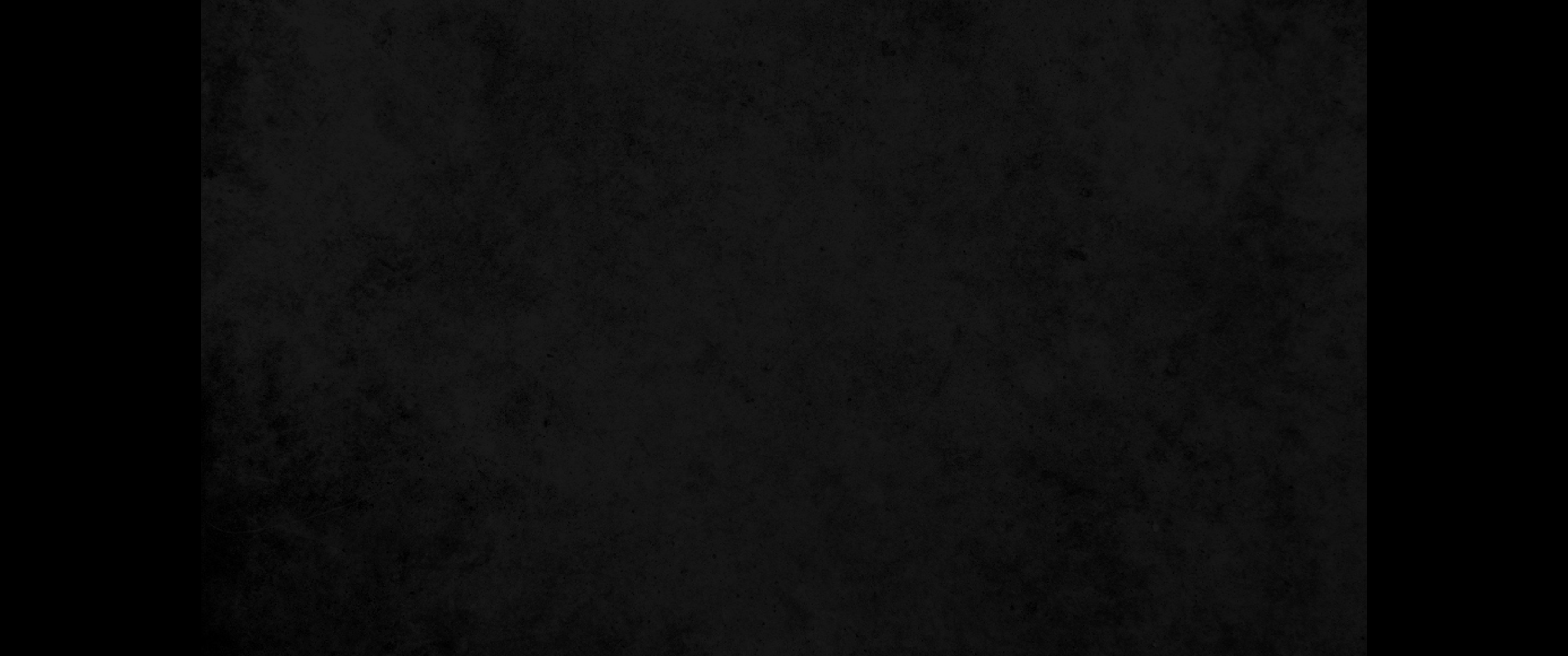 31. 그 모든 기름을 화목제물의 기름을 떼어낸 것 같이 떼어내 제단 위에서 불살라 여호와께 향기롭게 할지니 제사장이 그를 위하여 속죄한즉 그가 사함을 받으리라31. He shall remove all the fat, just as the fat is removed from the fellowship offering, and the priest shall burn it on the altar as an aroma pleasing to the LORD. In this way the priest will make atonement for him, and he will be forgiven.
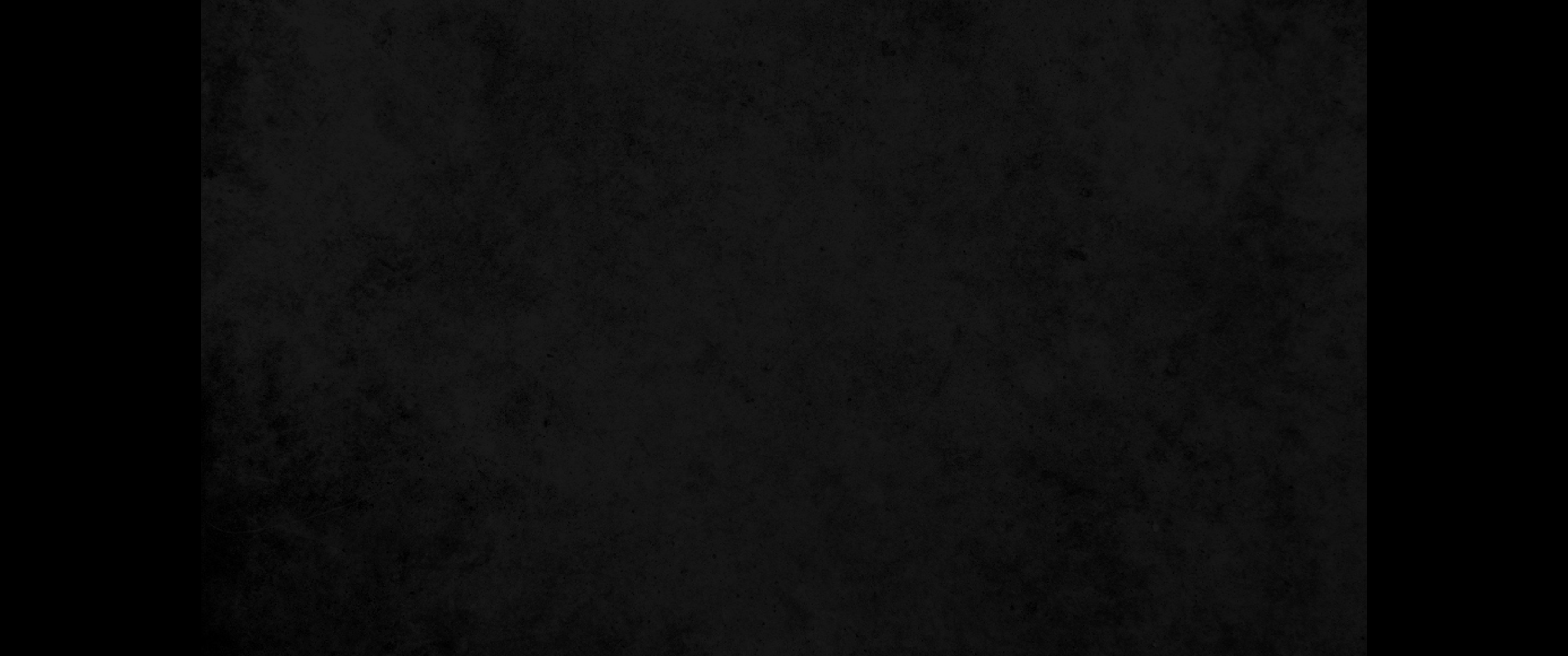 32. 그가 만일 어린 양을 속죄제물로 가져오려거든 흠 없는 암컷을 끌어다가32. " 'If he brings a lamb as his sin offering, he is to bring a female without defect.
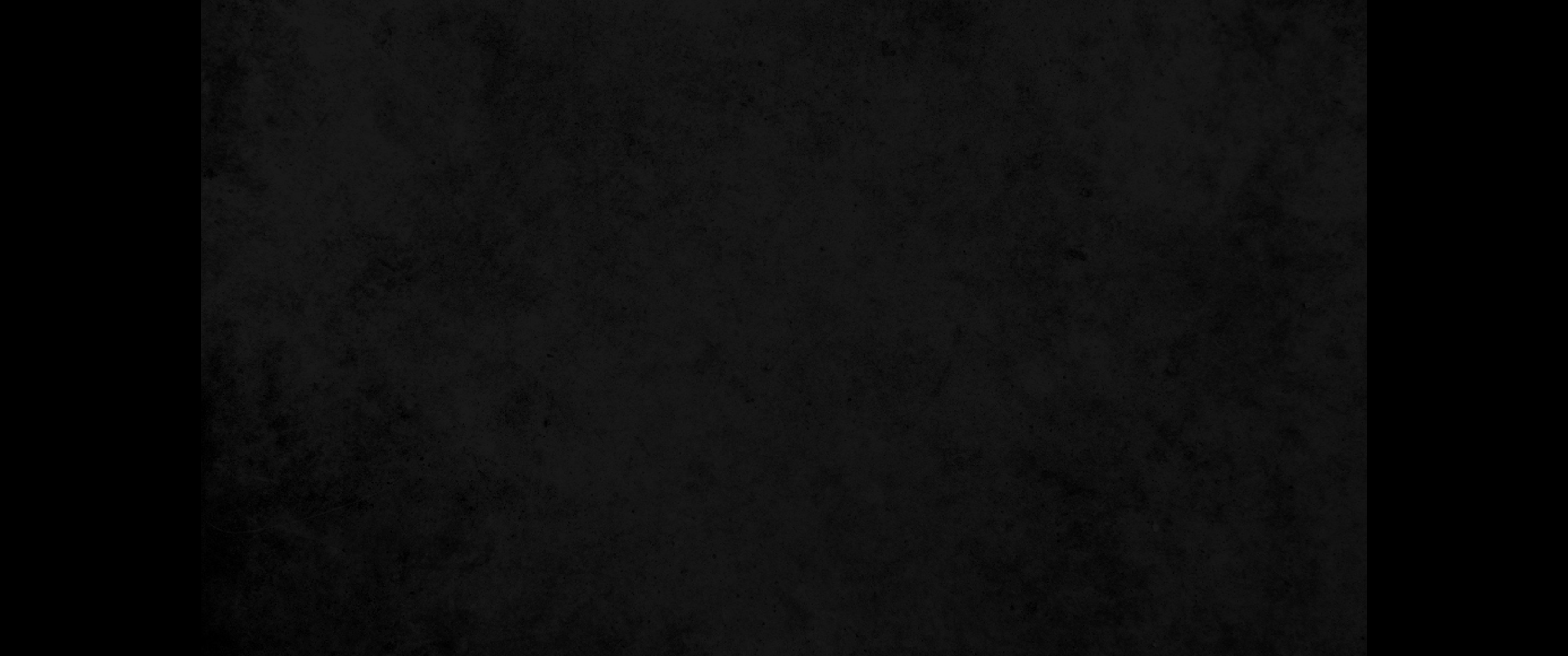 33. 그 속죄제 제물의 머리에 안수하고 번제물을 잡는 곳에서 속죄제물로 잡을 것이요33. He is to lay his hand on its head and slaughter it for a sin offering at the place where the burnt offering is slaughtered.
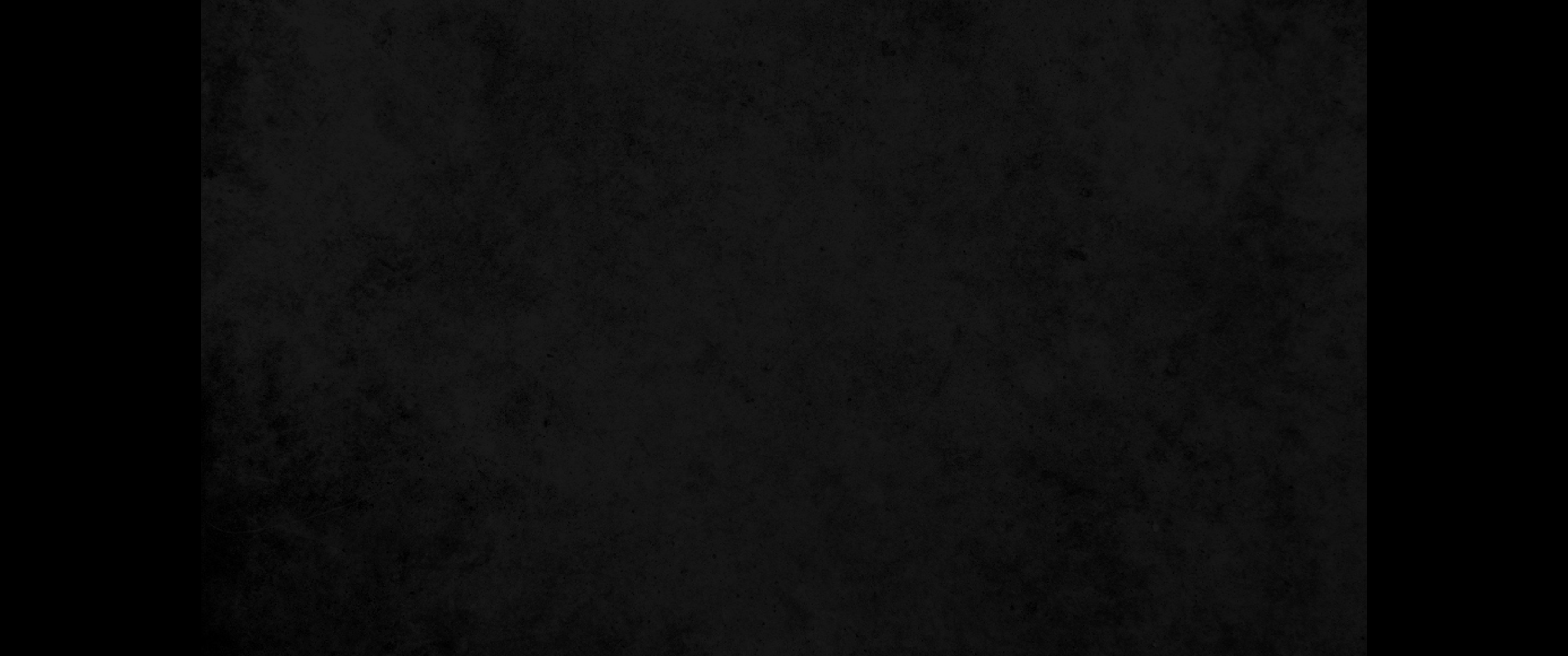 34. 제사장은 그 속죄제물의 피를 손가락으로 찍어 번제단 뿔들에 바르고 그 피는 전부 제단 밑에 쏟고34. Then the priest shall take some of the blood of the sin offering with his finger and put it on the horns of the altar of burnt offering and pour out the rest of the blood at the base of the altar.
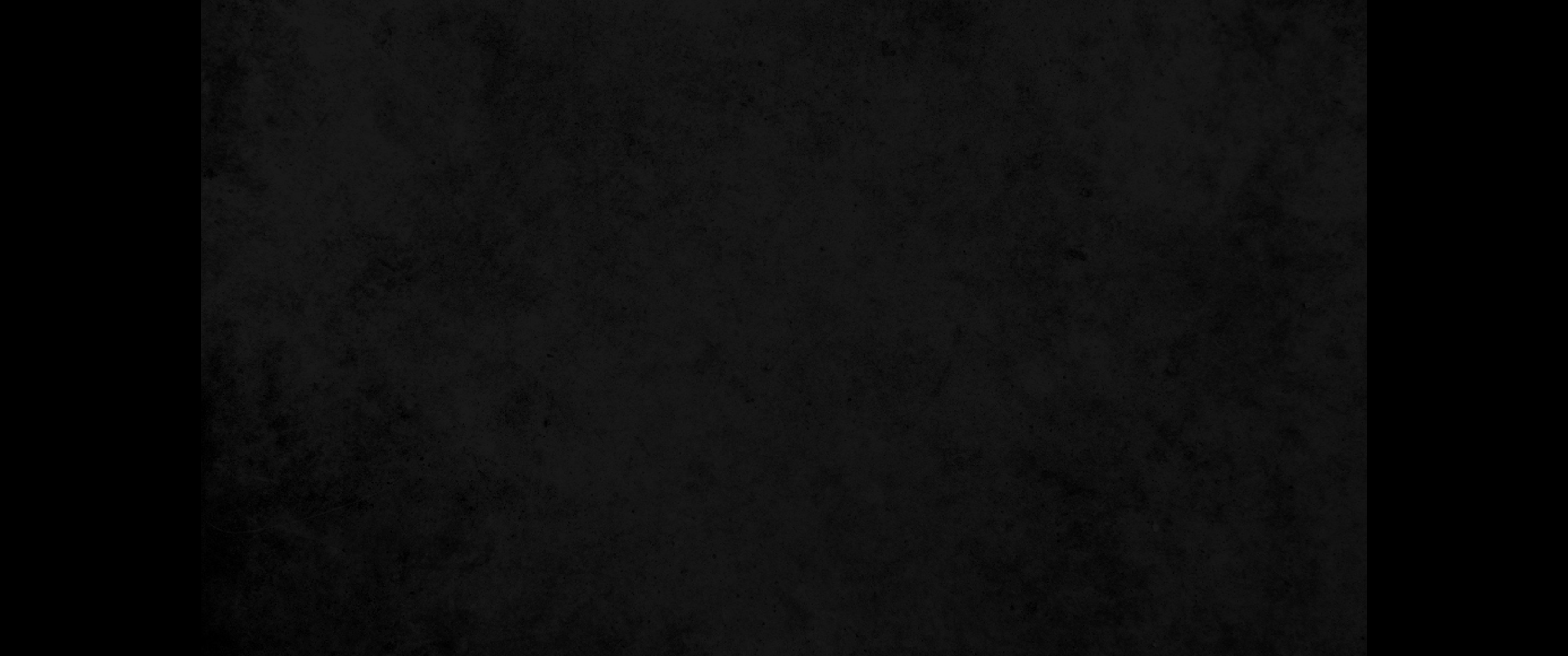 35. 그 모든 기름을 화목제 어린 양의 기름을 떼낸 것 같이 떼내어 제단 위 여호와의 화제물 위에서 불사를지니 이같이 제사장이 그가 범한 죄에 대하여 그를 위하여 속죄한즉 그가 사함을 받으리라35. He shall remove all the fat, just as the fat is removed from the lamb of the fellowship offering, and the priest shall burn it on the altar on top of the offerings made to the LORD by fire. In this way the priest will make atonement for him for the sin he has committed, and he will be forgiven.